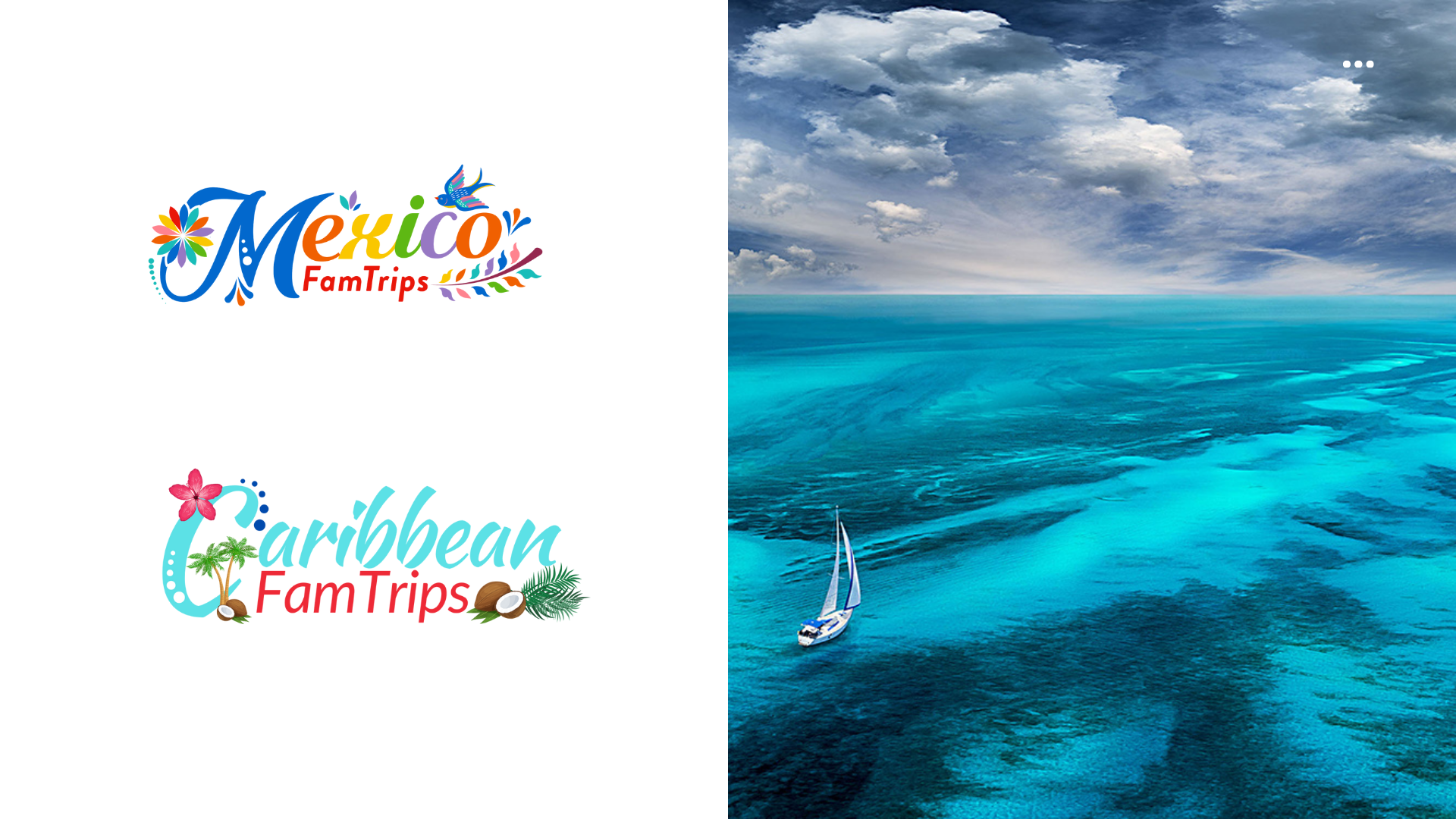 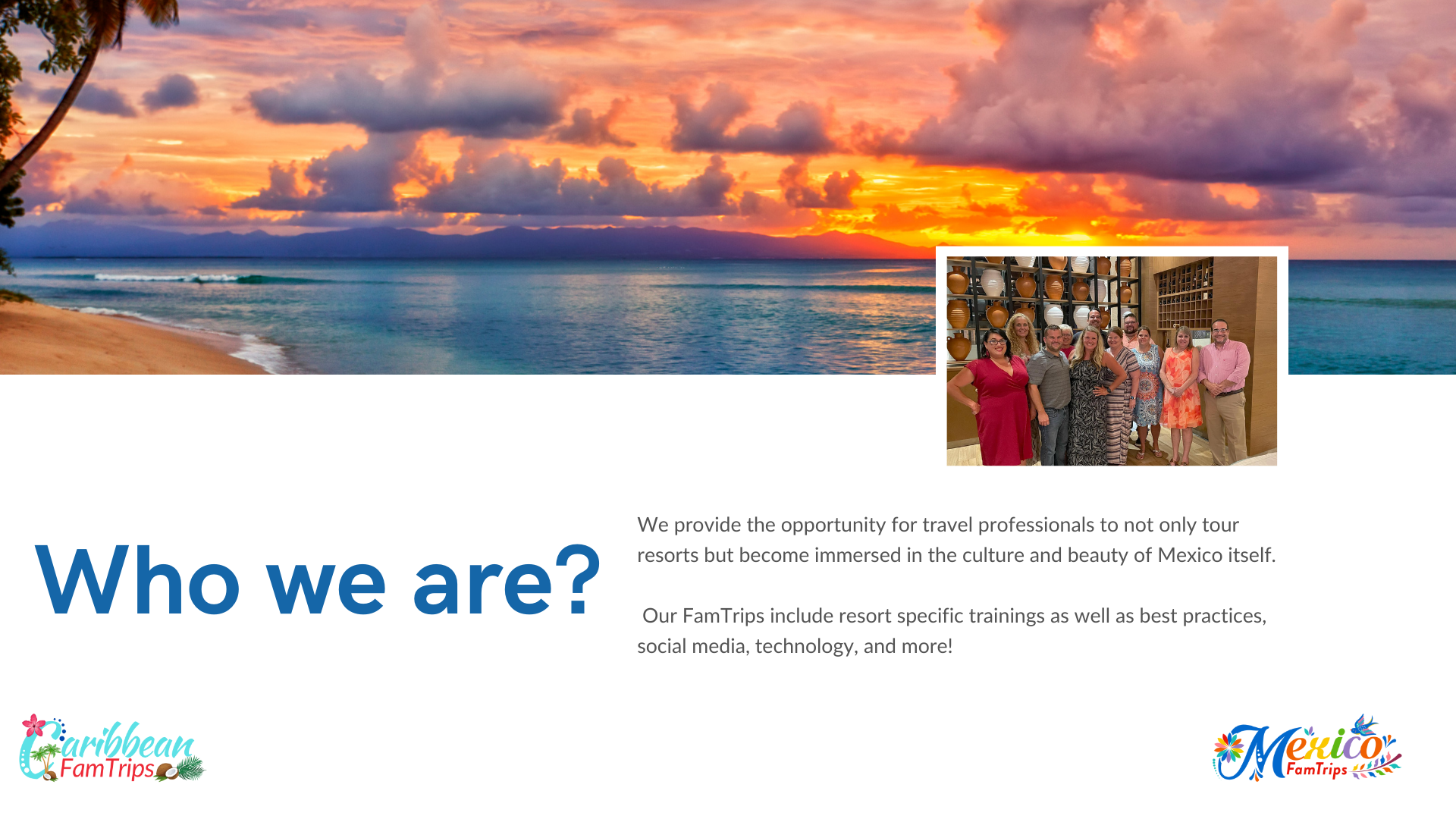 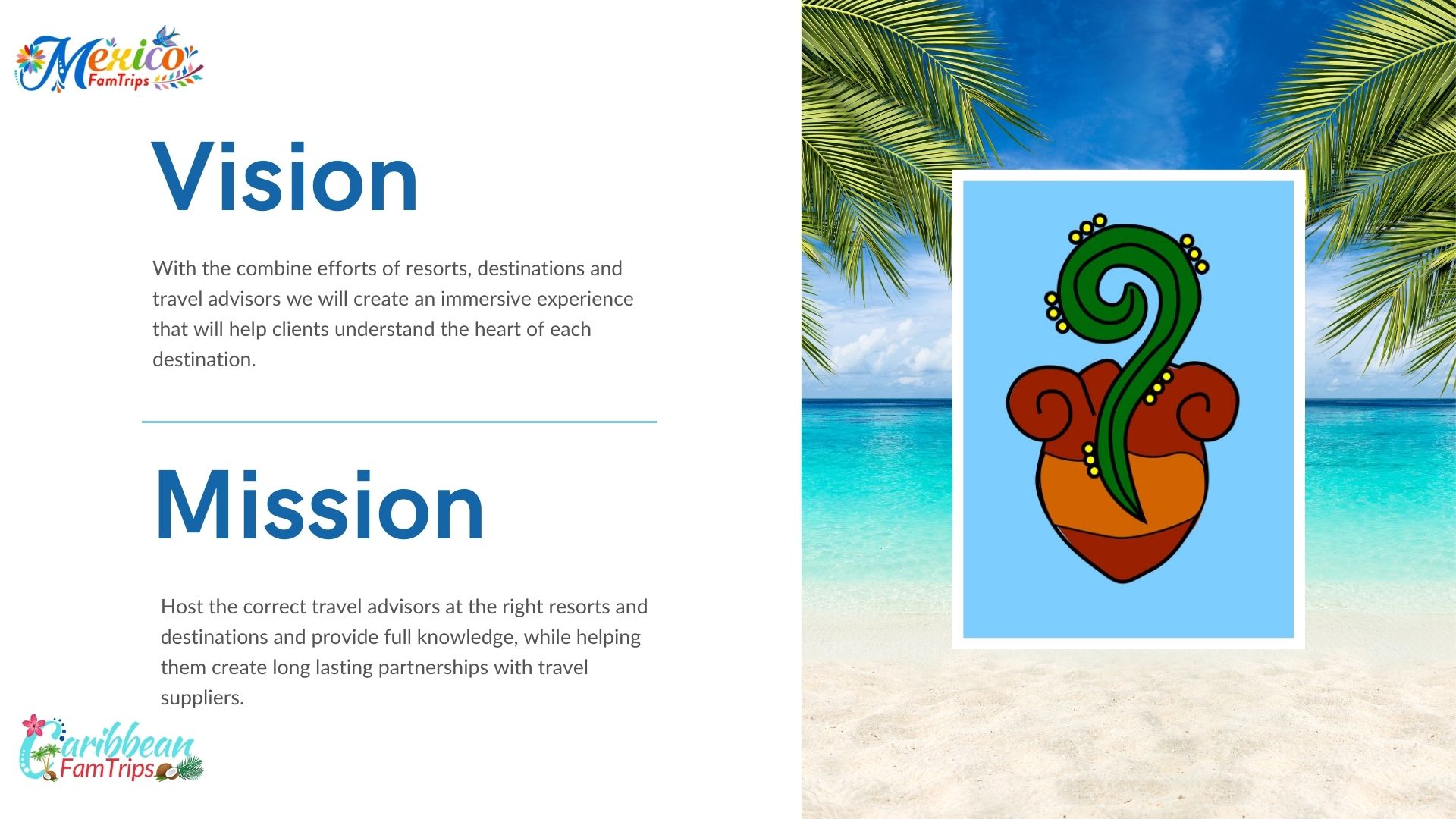 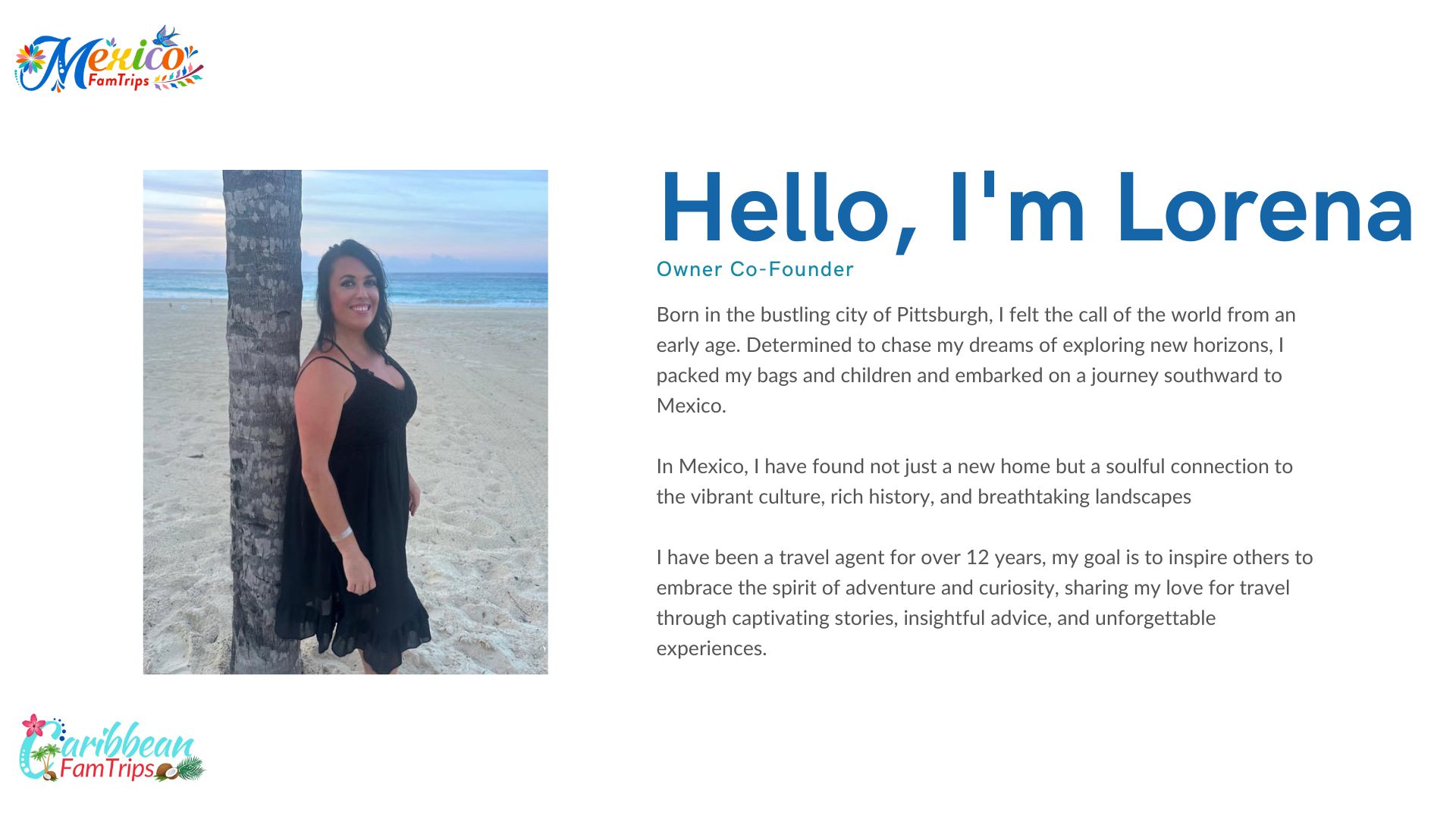 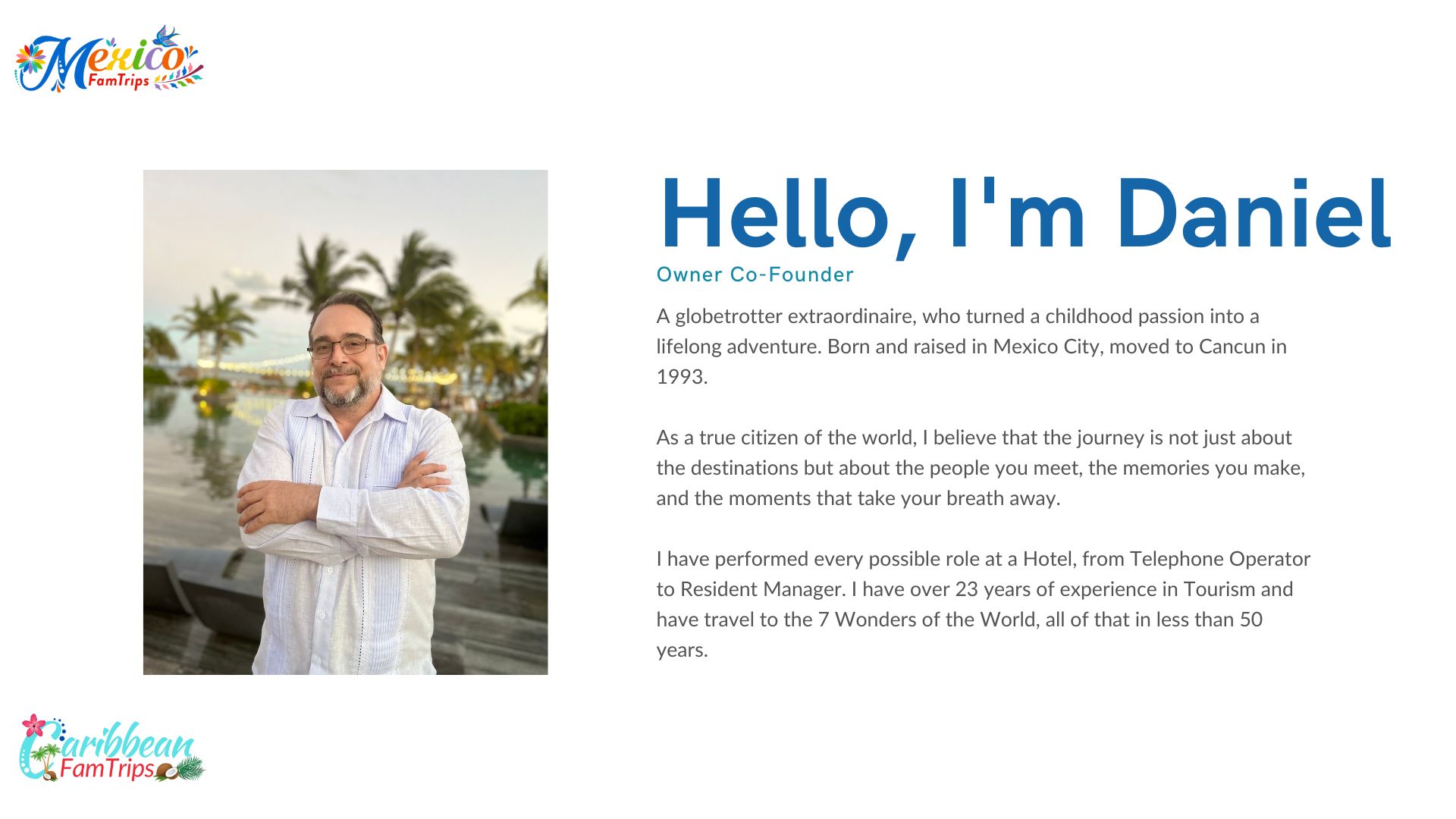 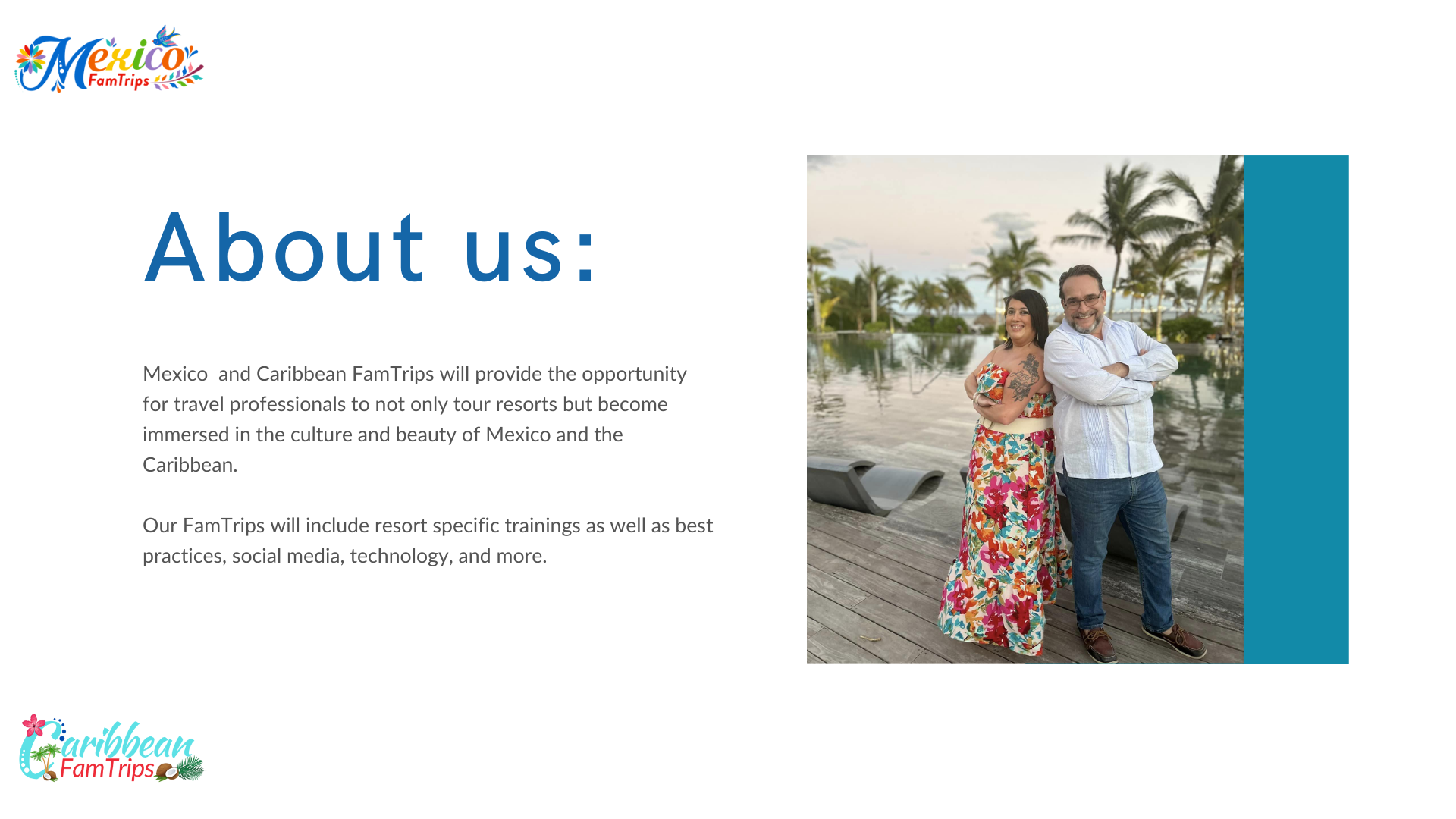 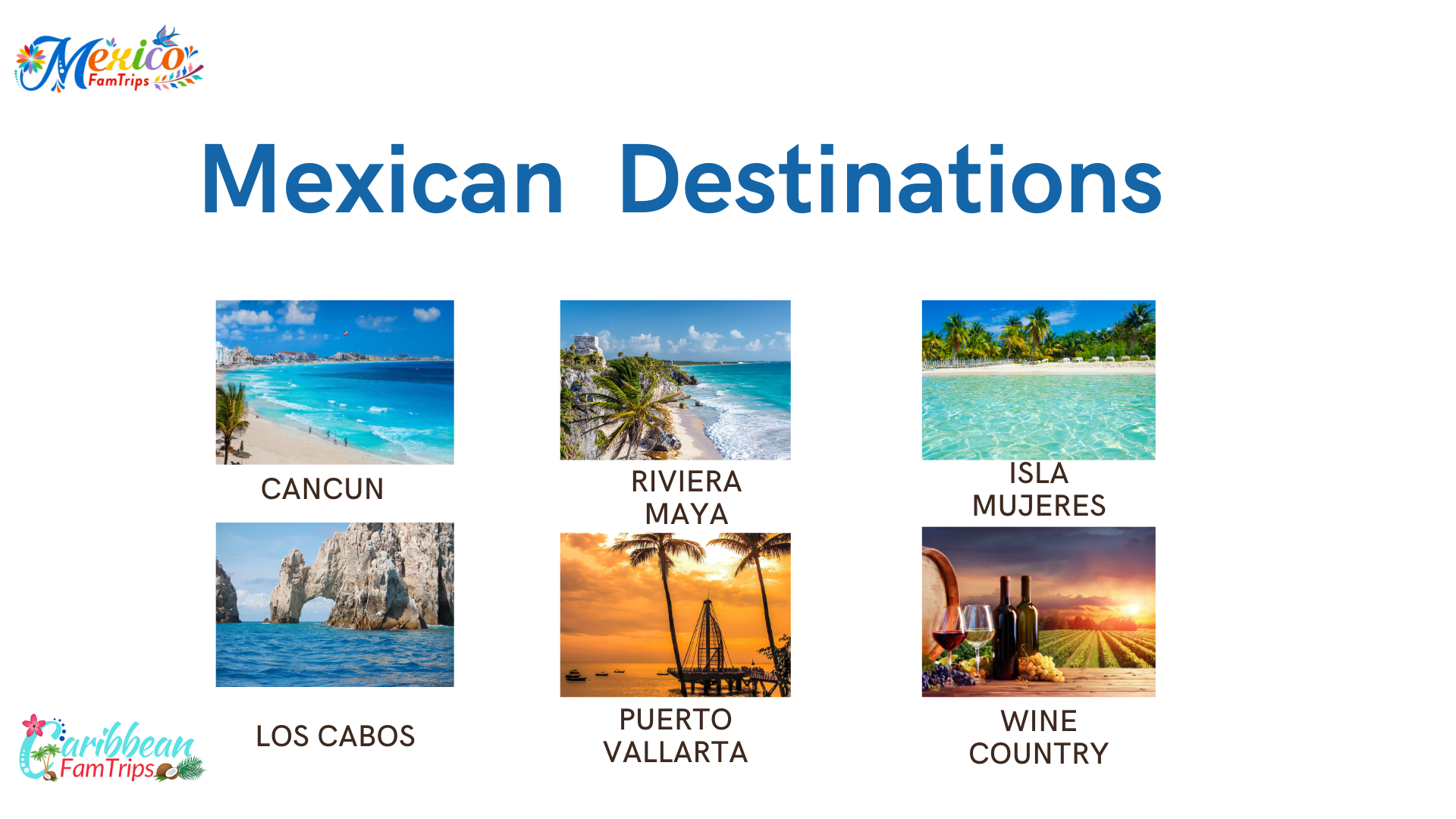 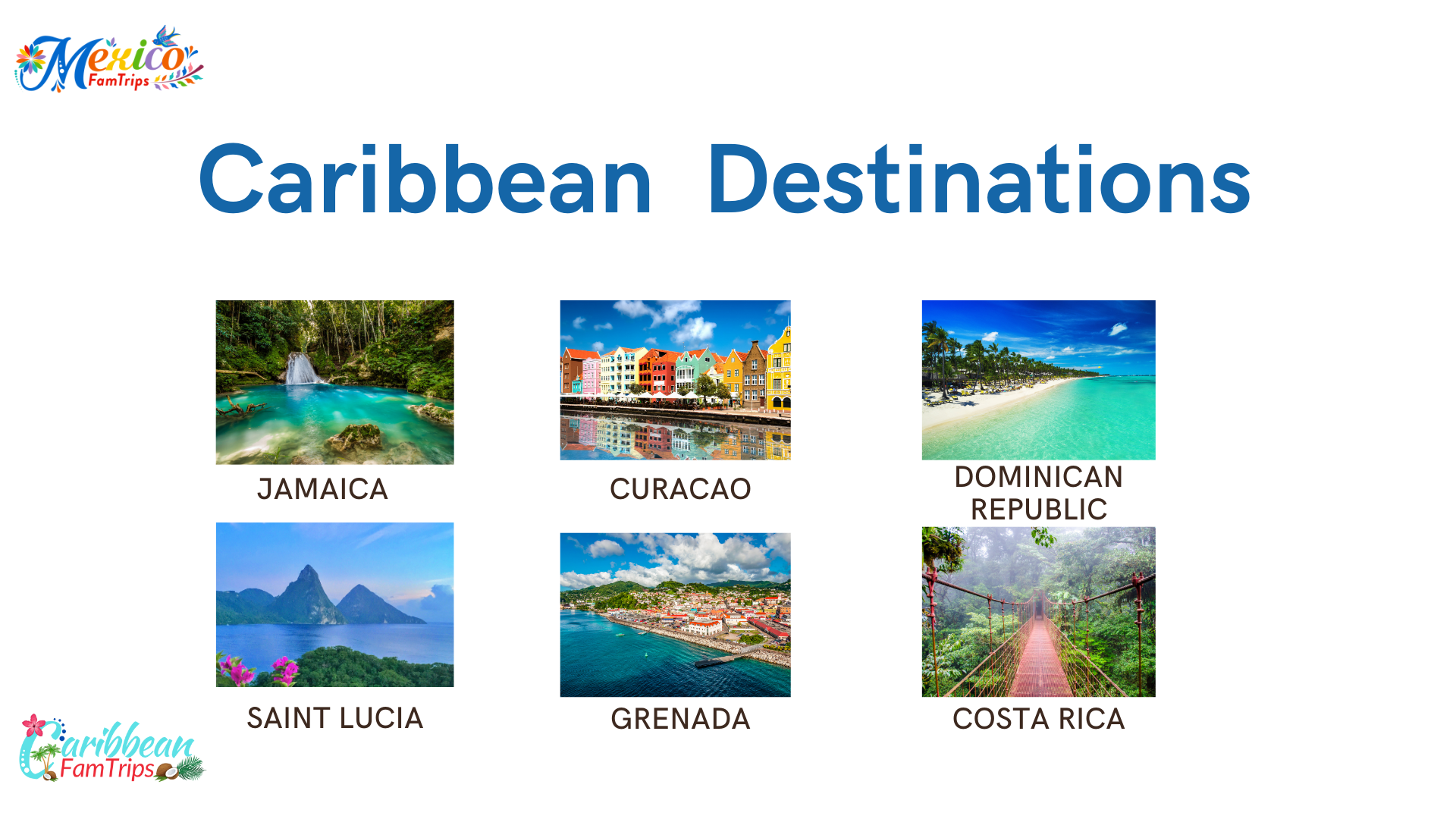 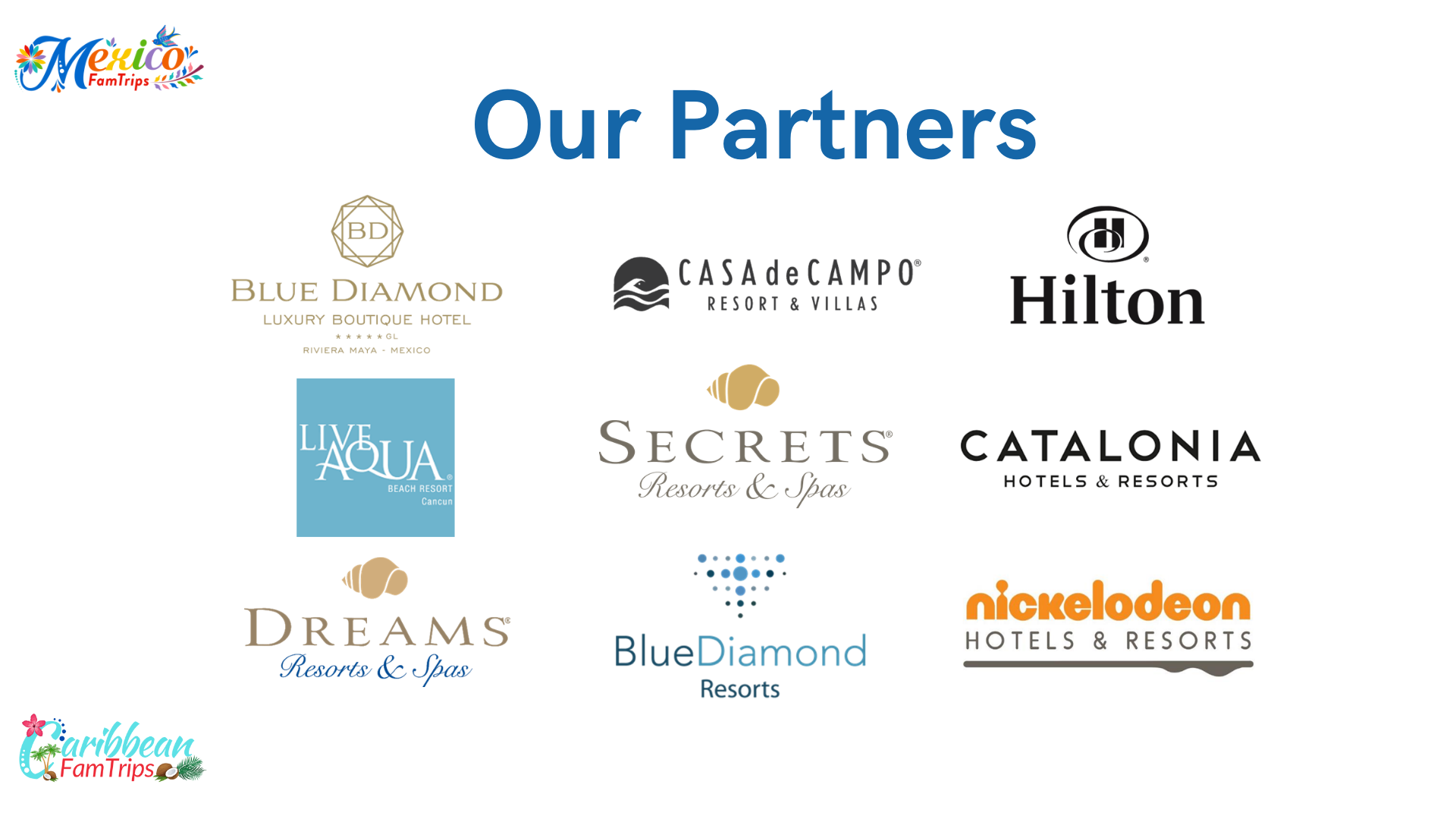 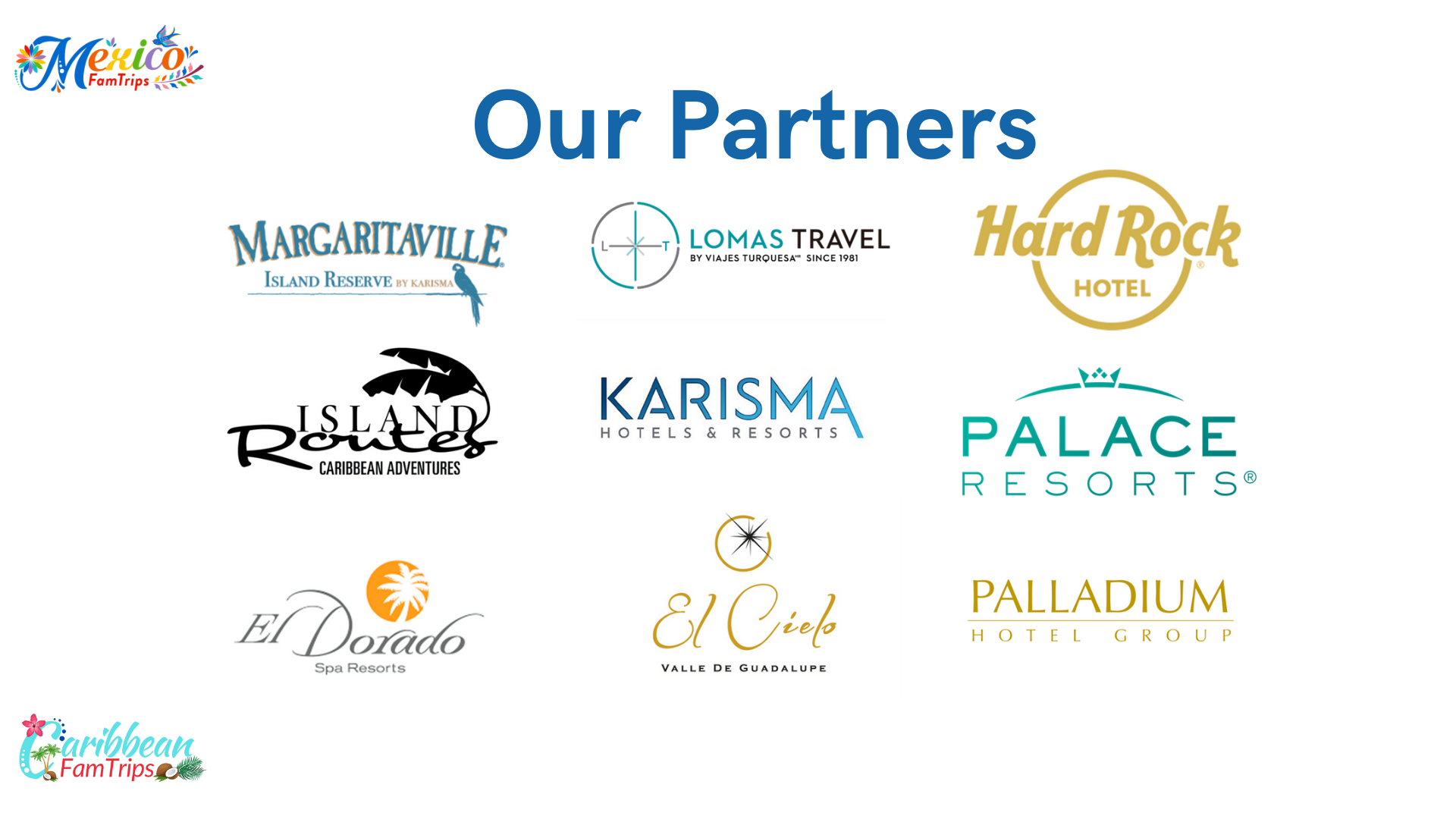 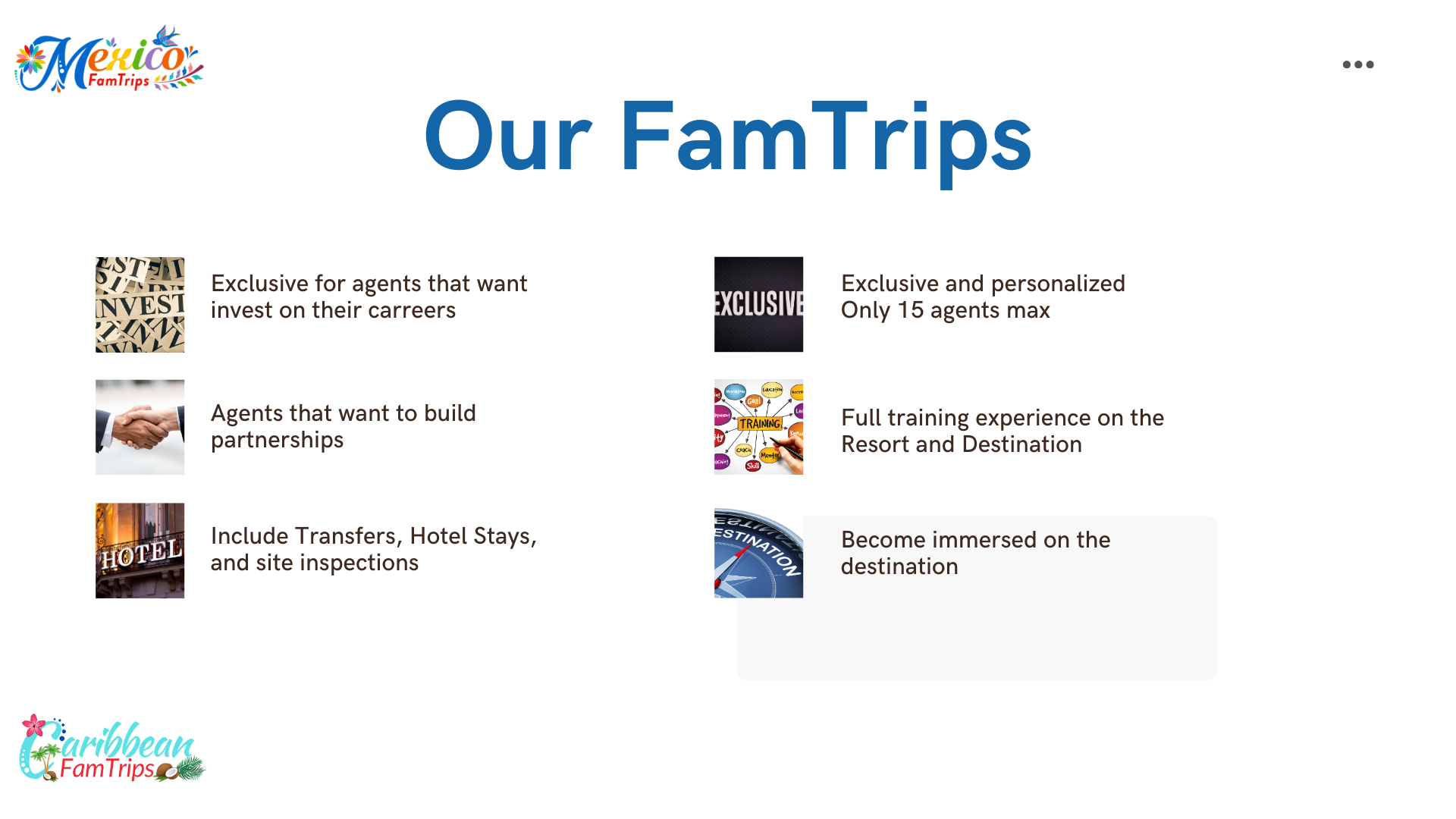 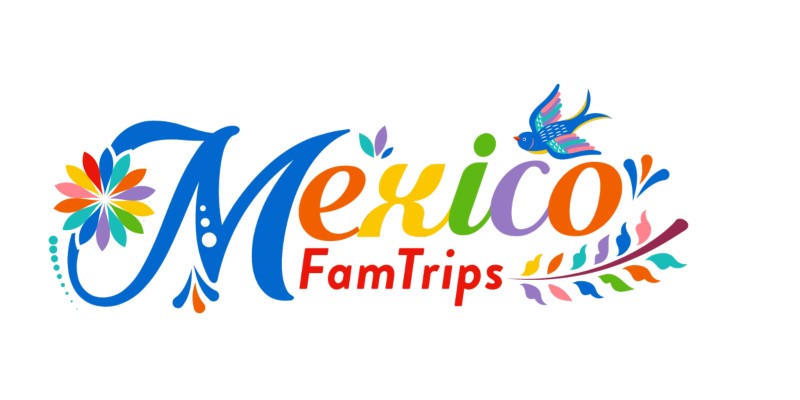 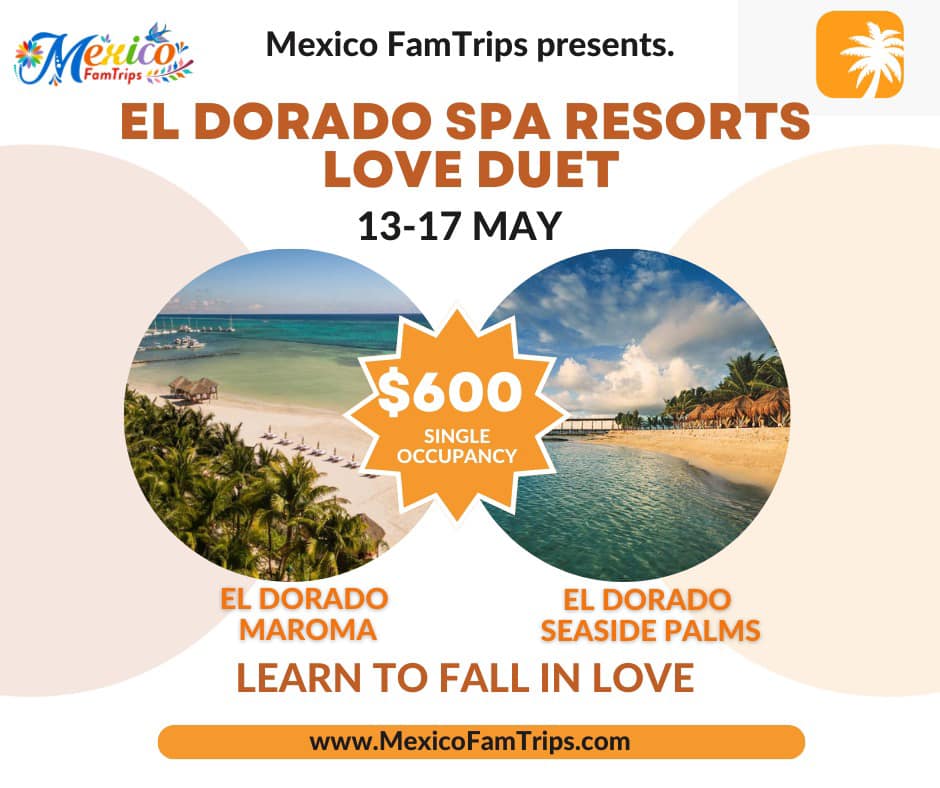 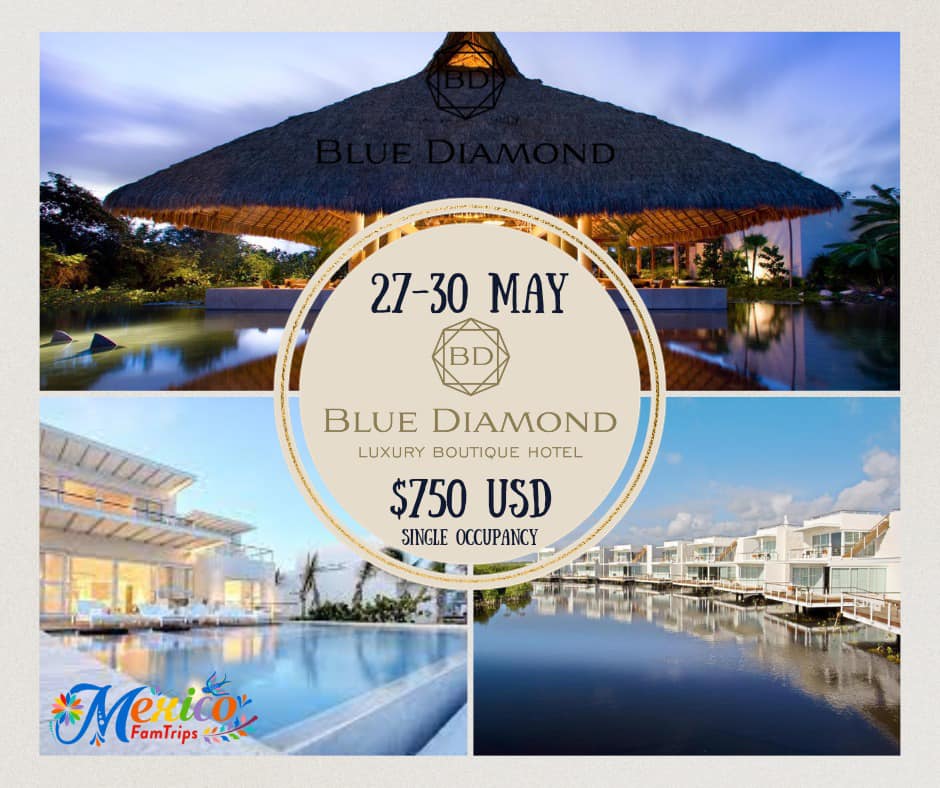 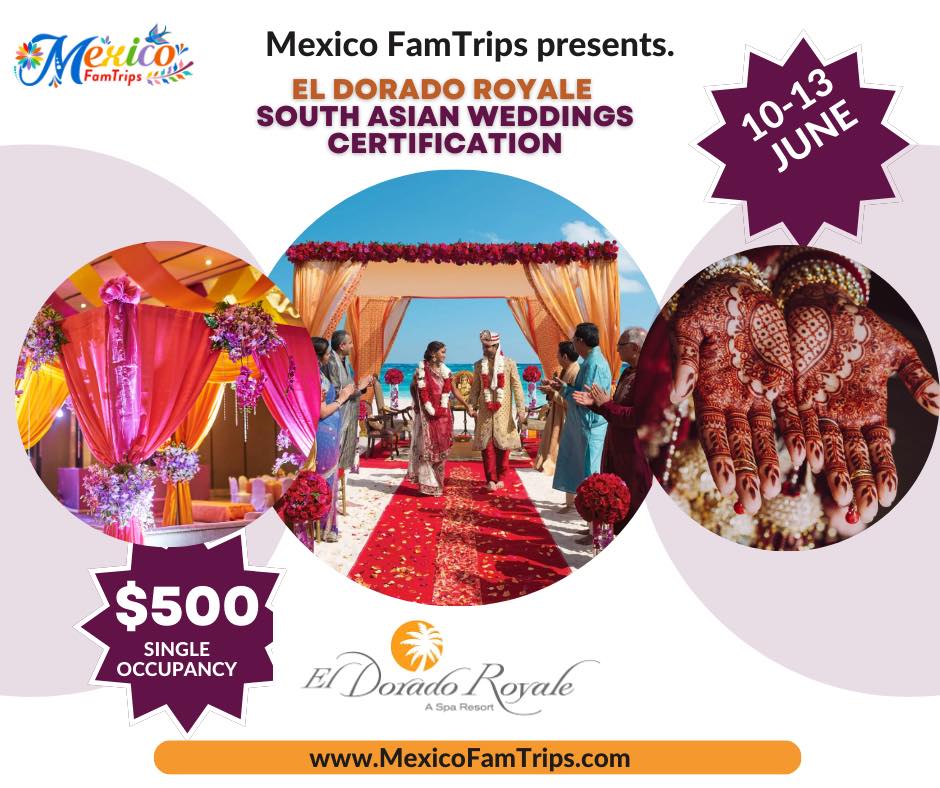 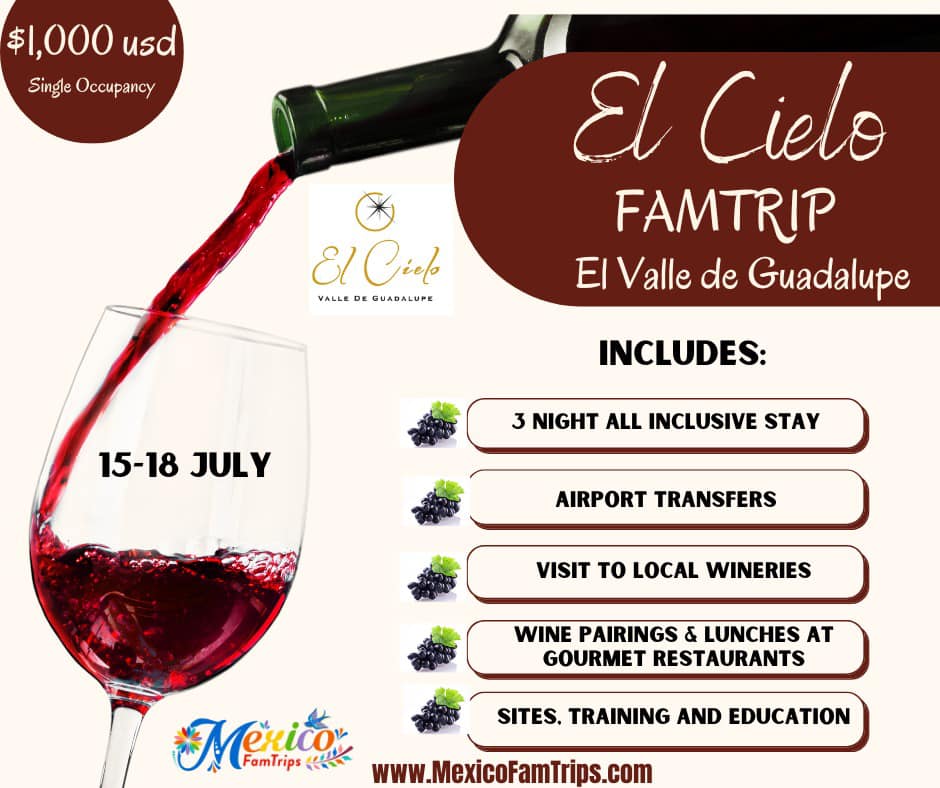 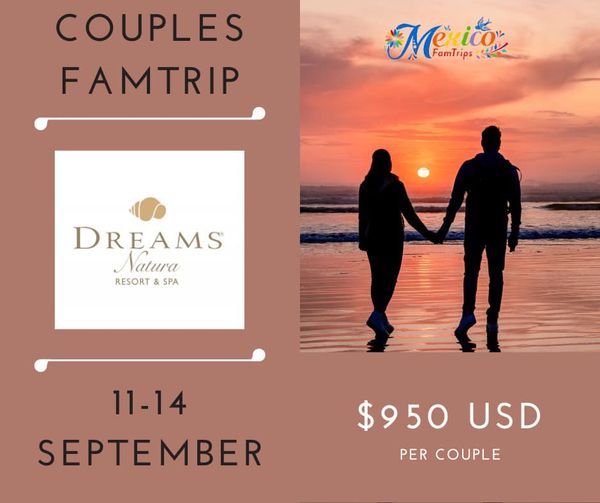 info@mexicofamtrips.com
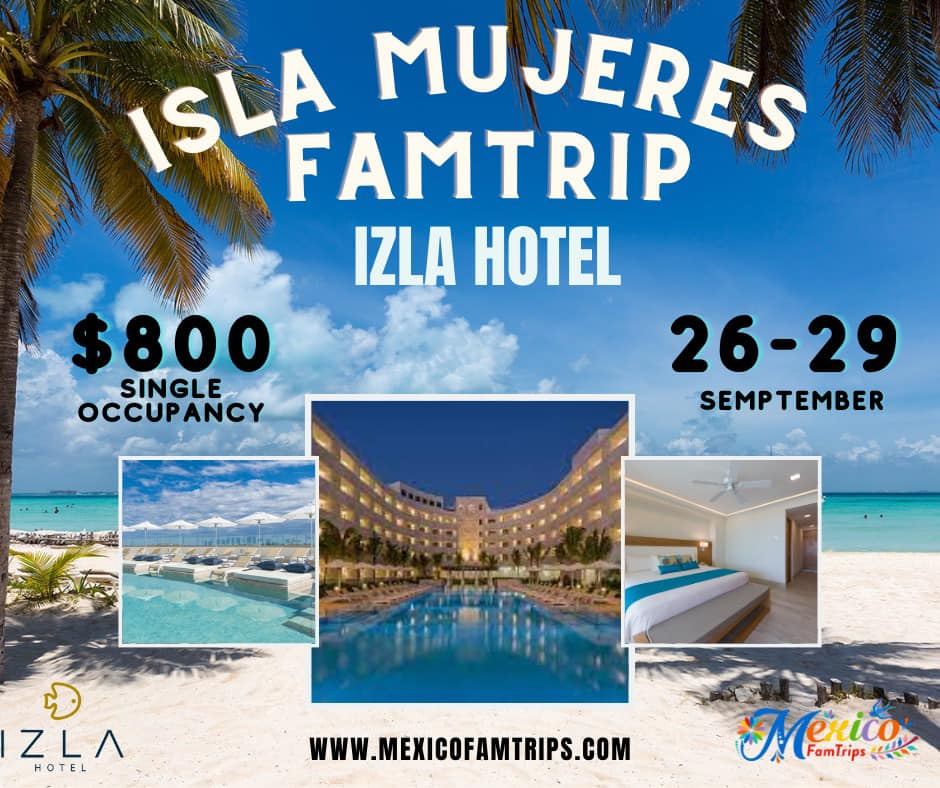 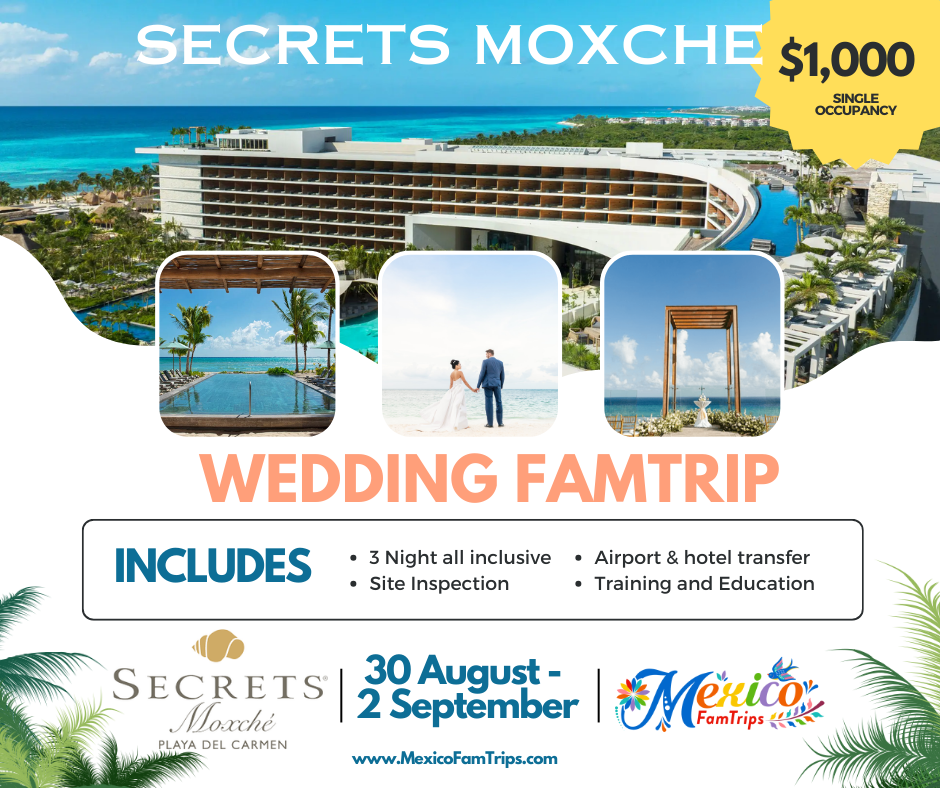 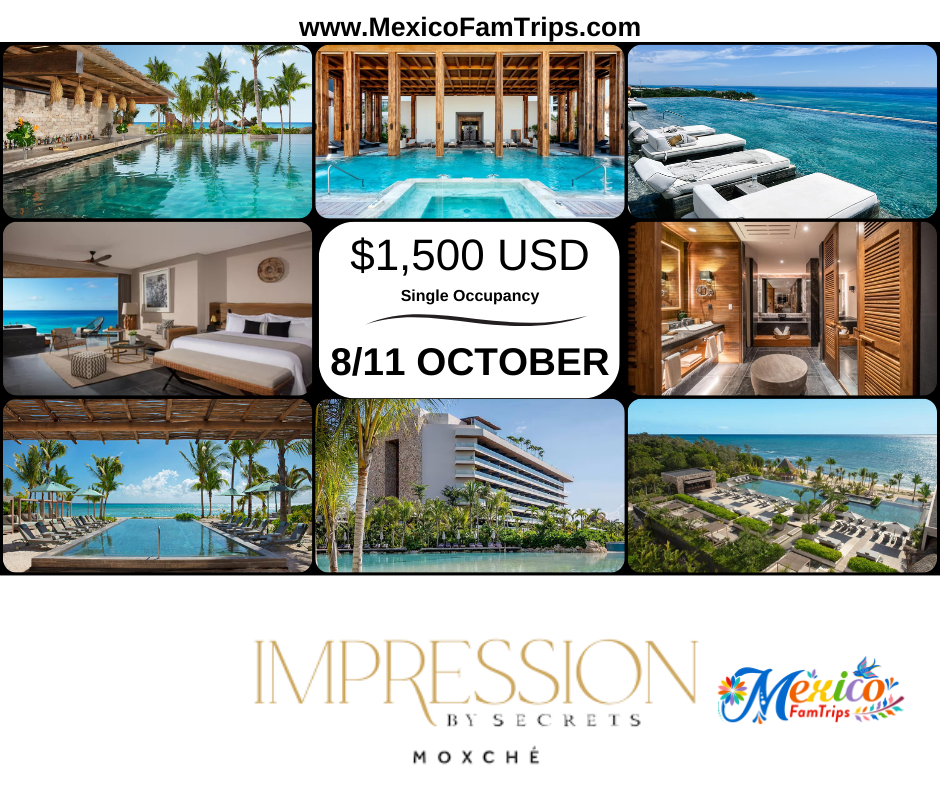 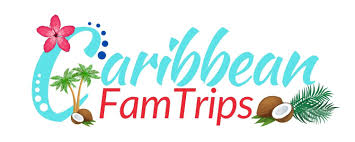 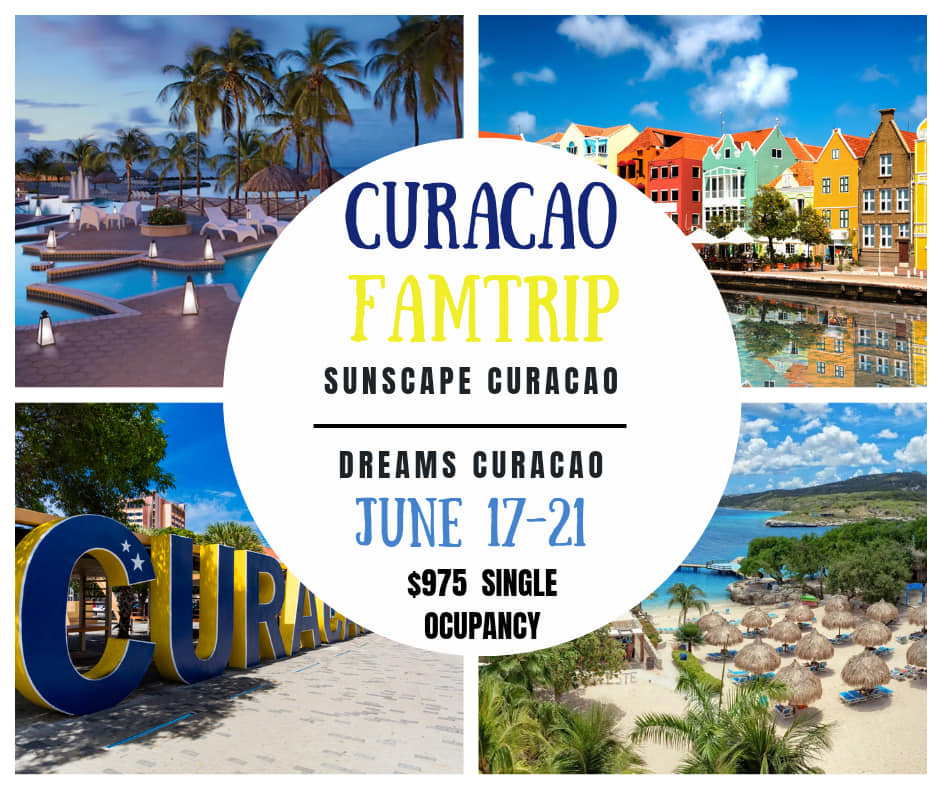 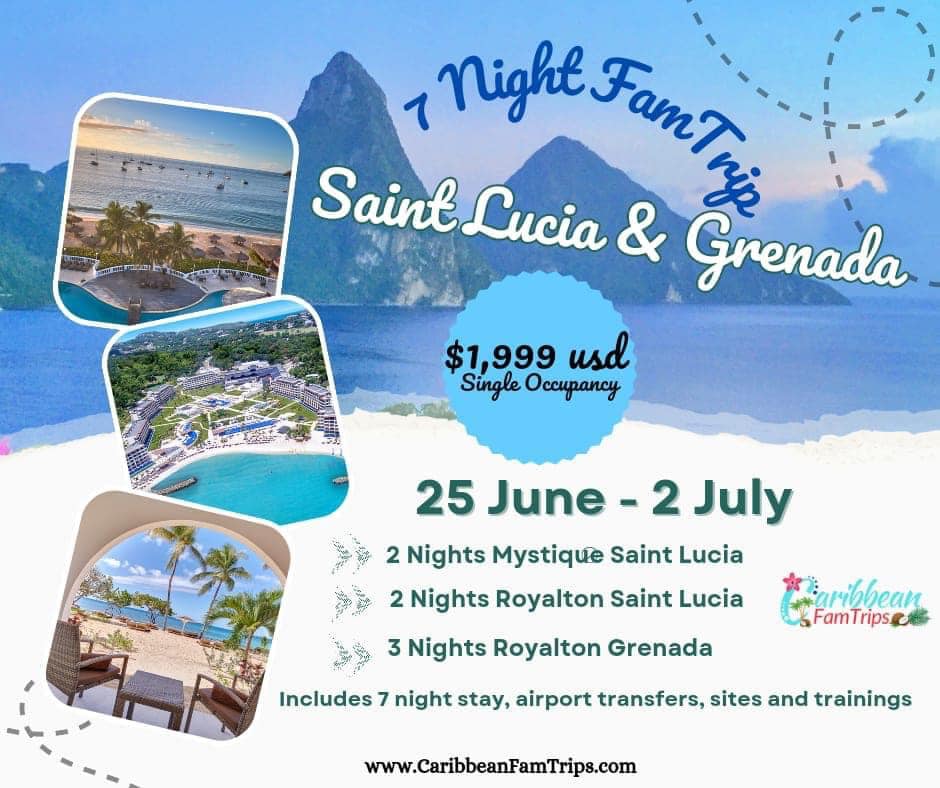 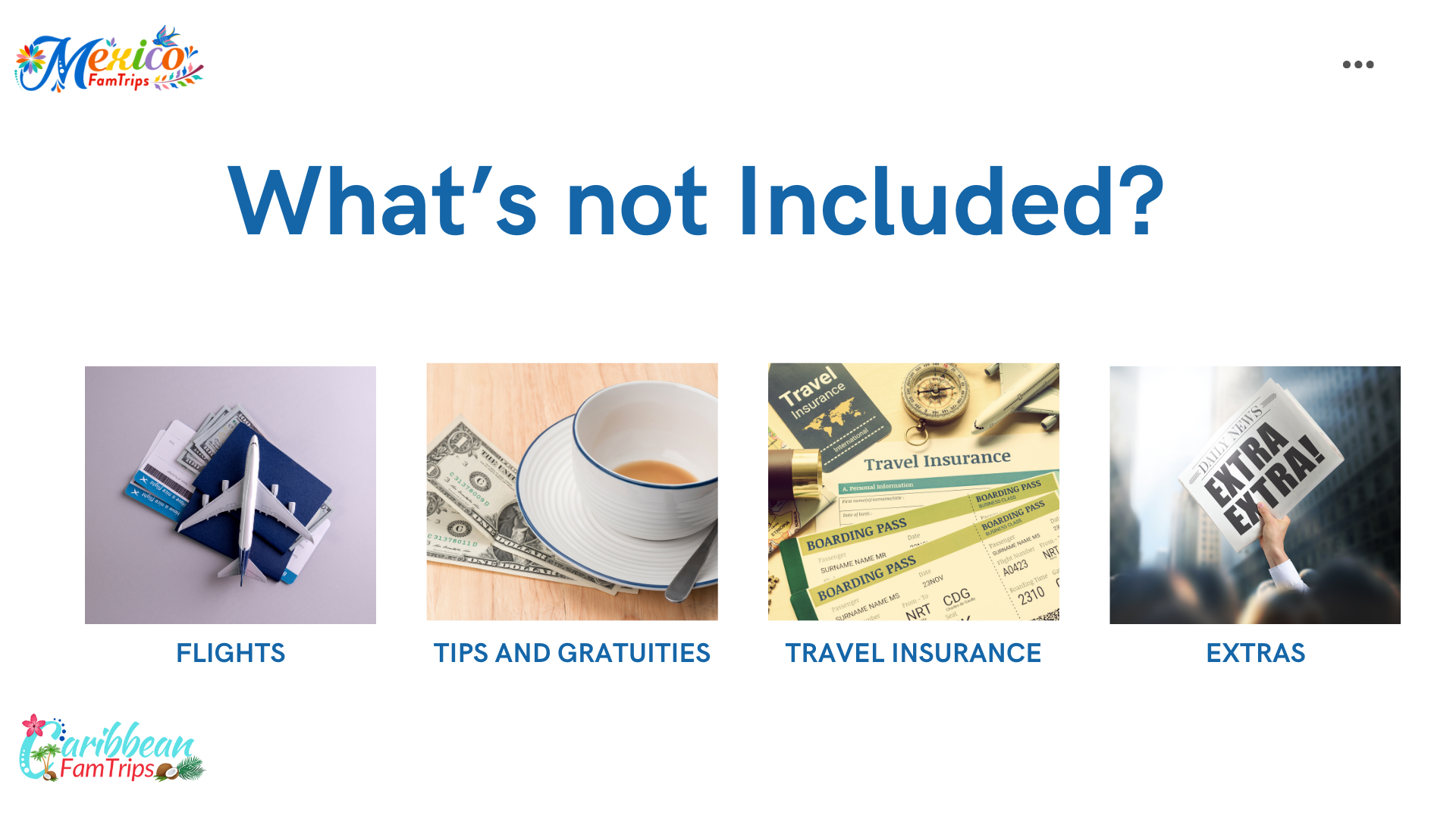 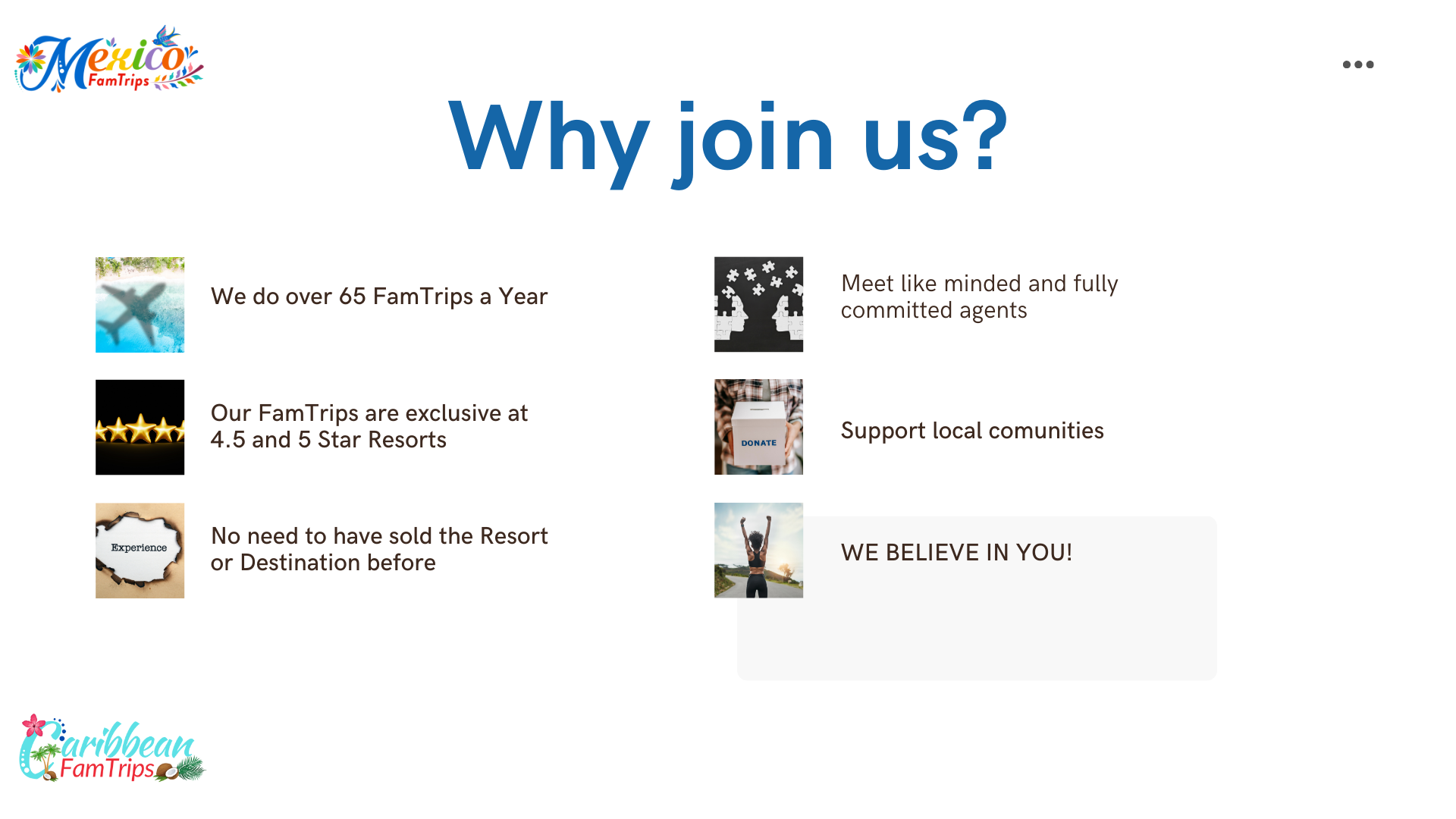 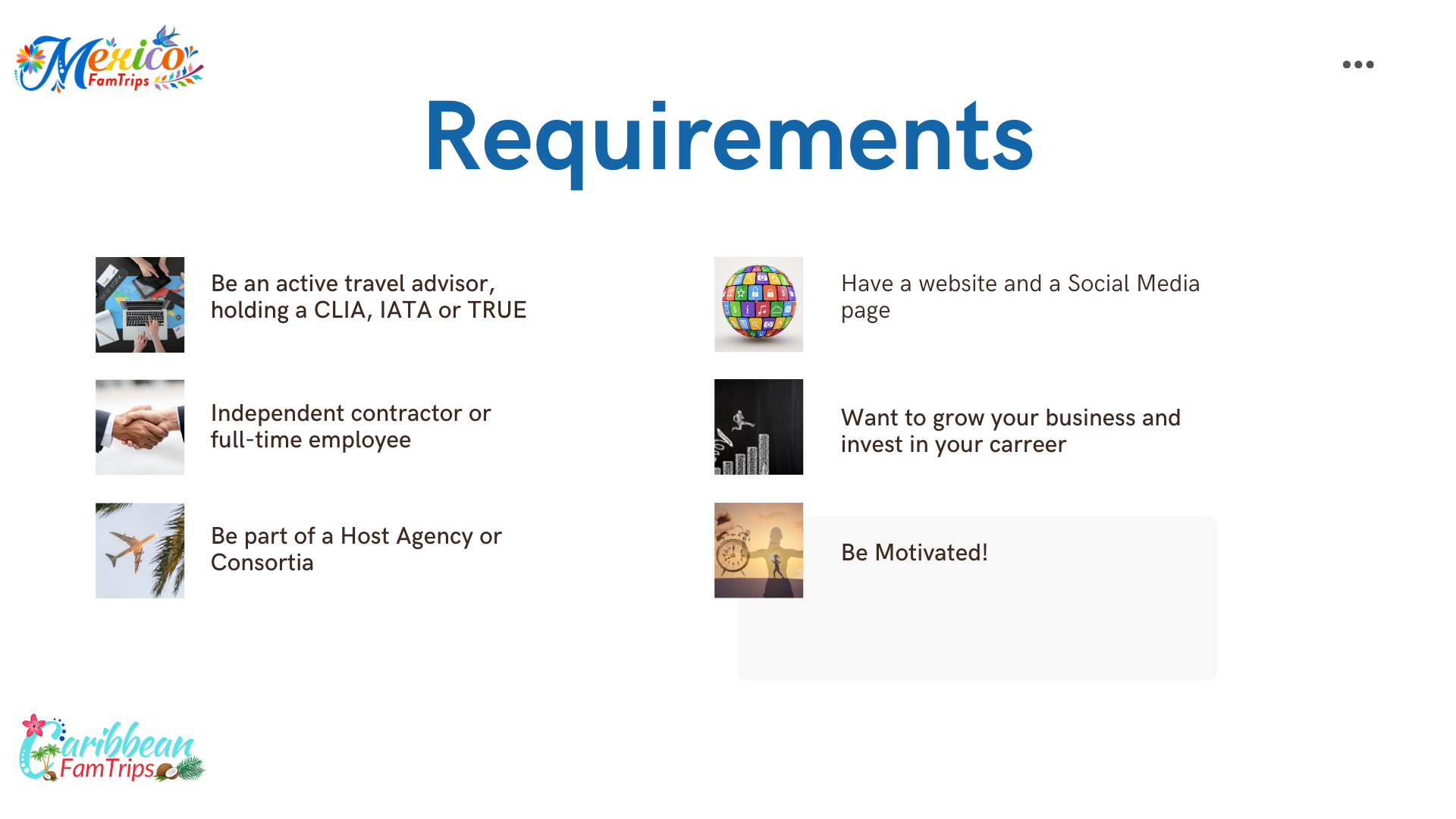 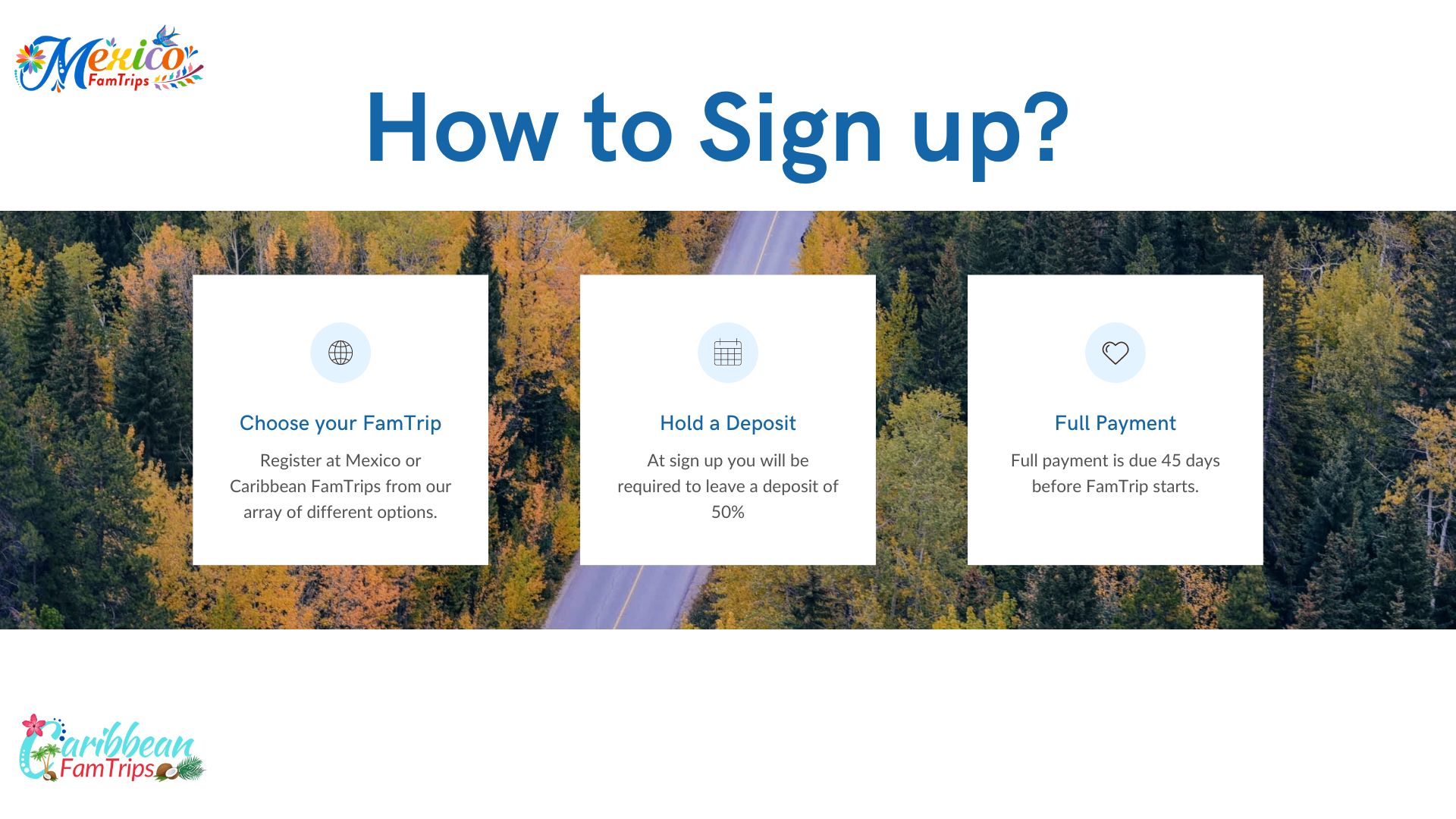 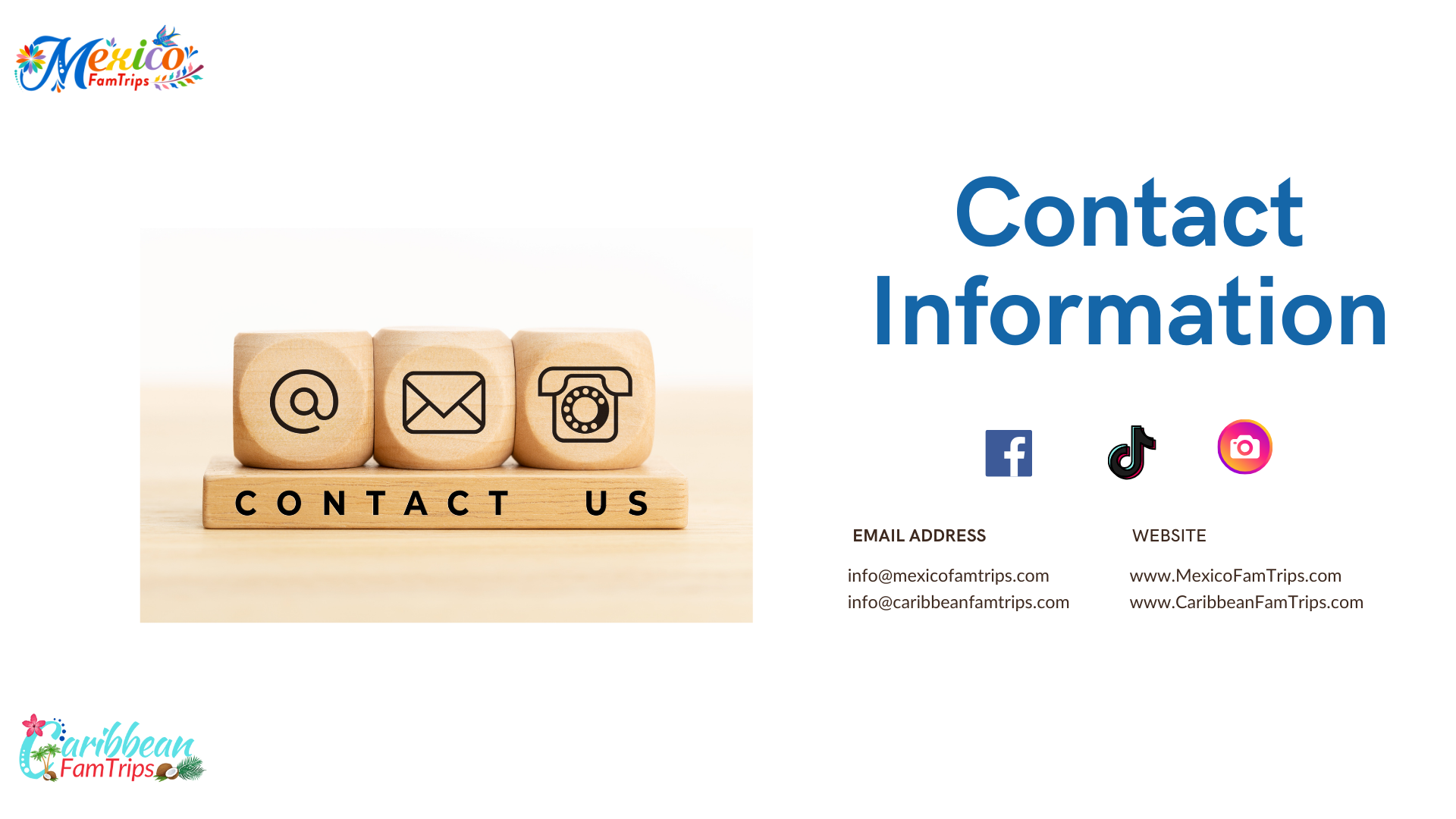 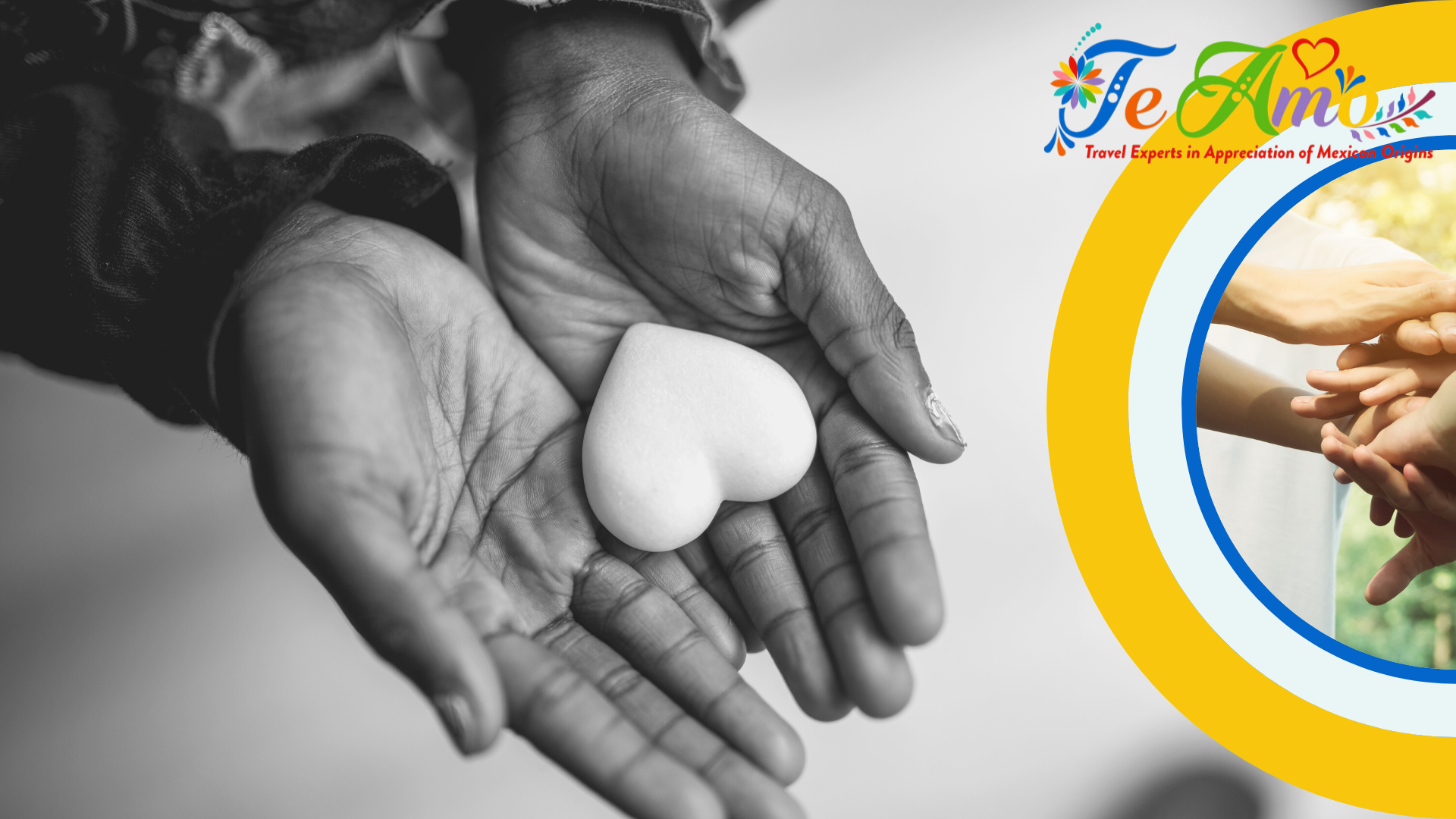 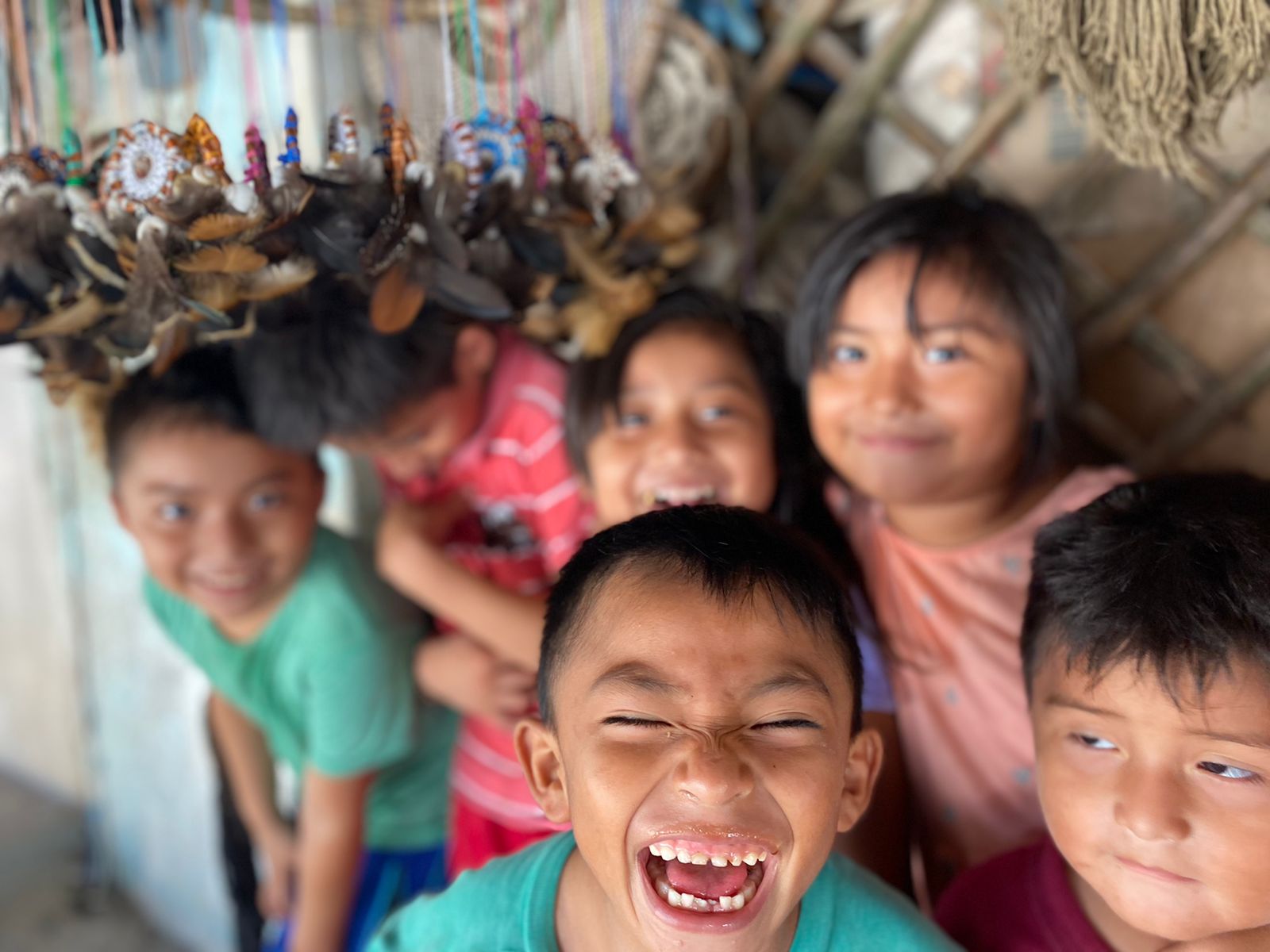 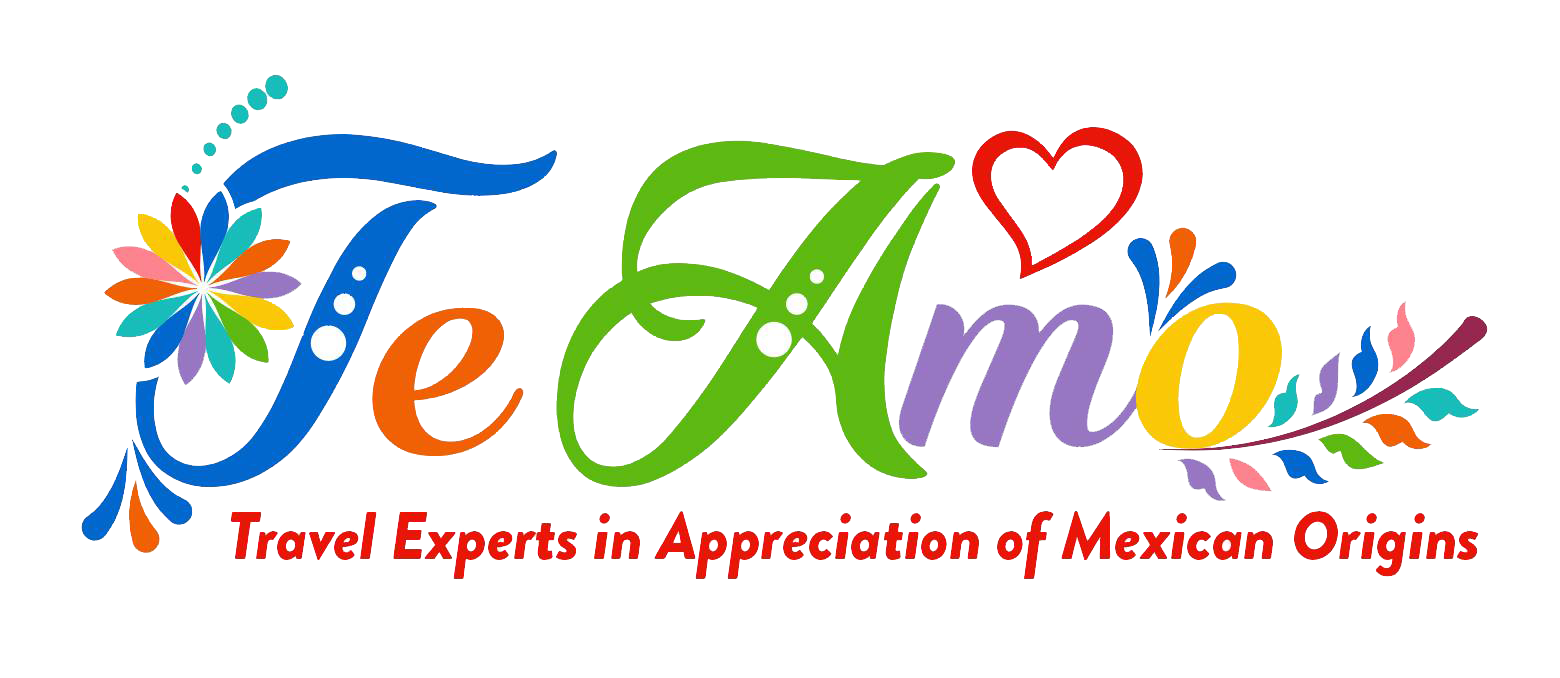 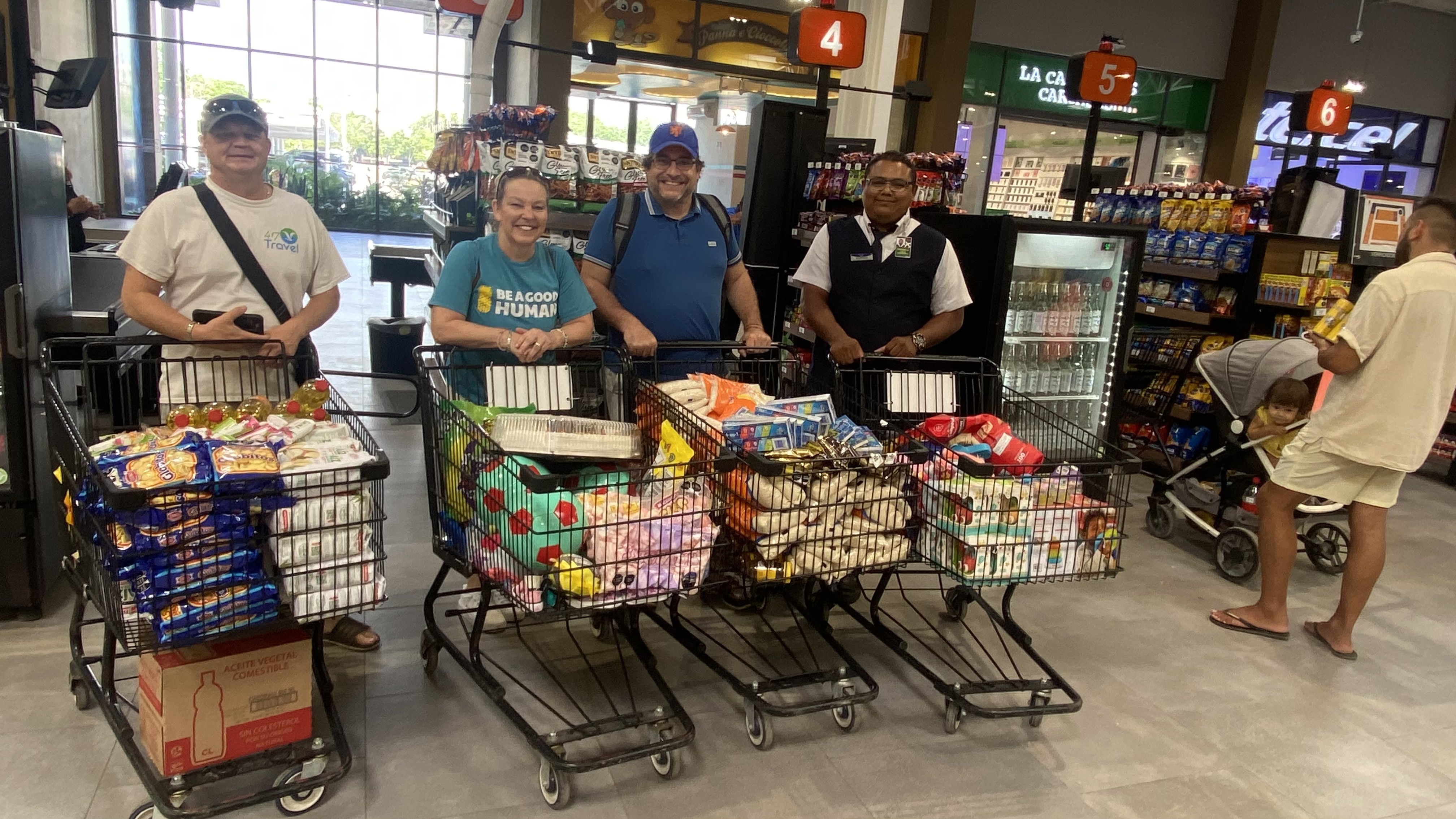 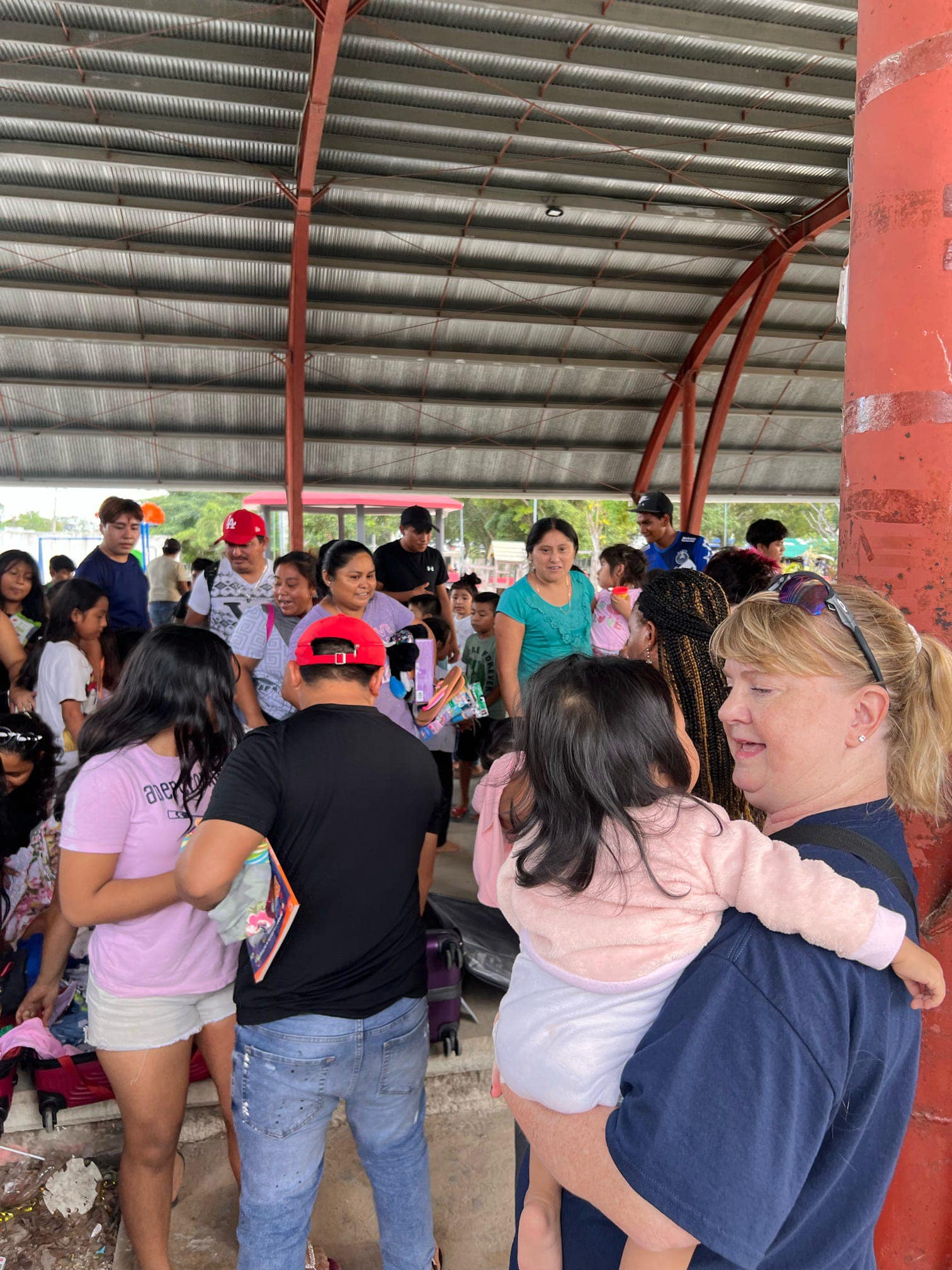 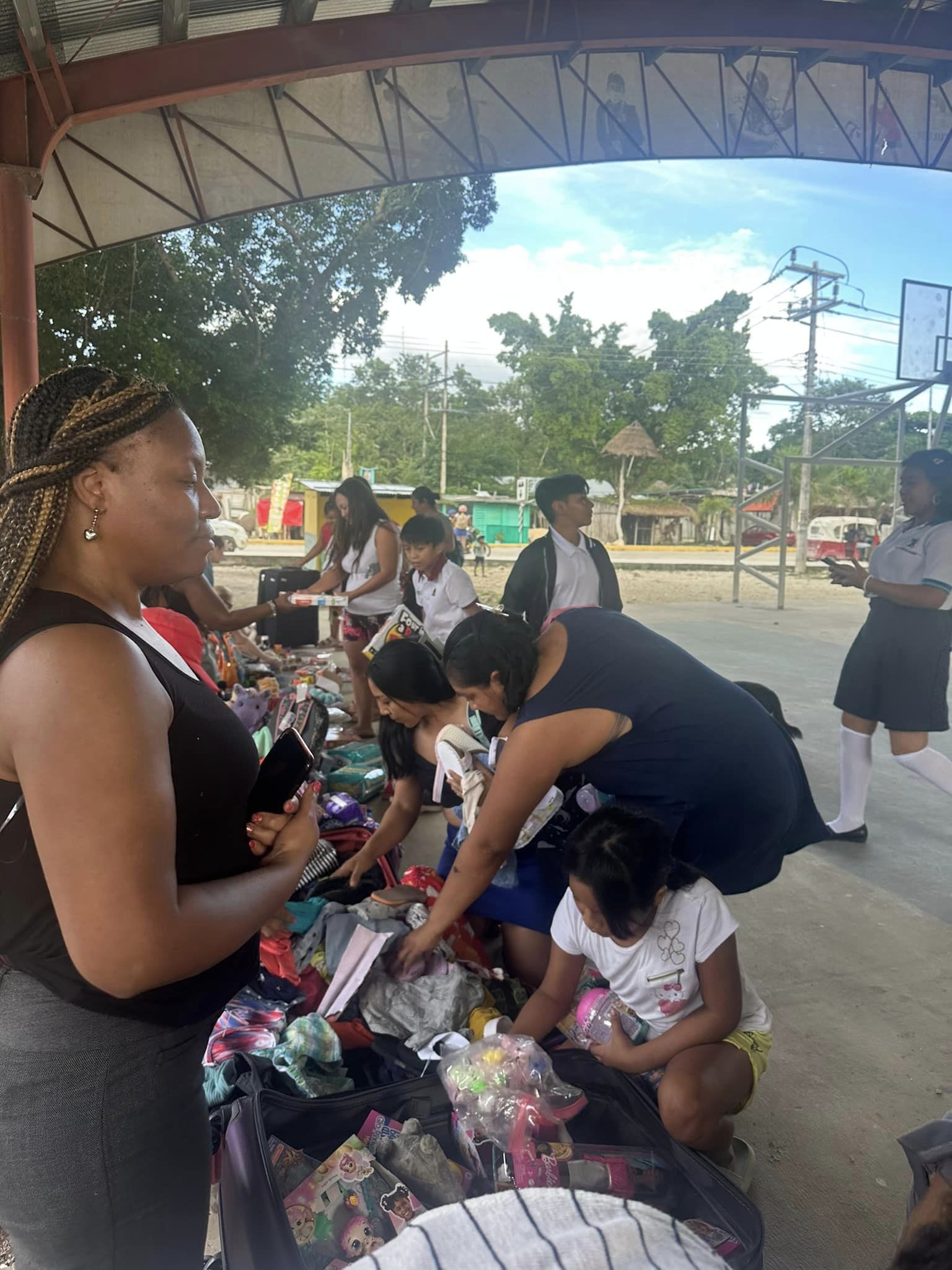 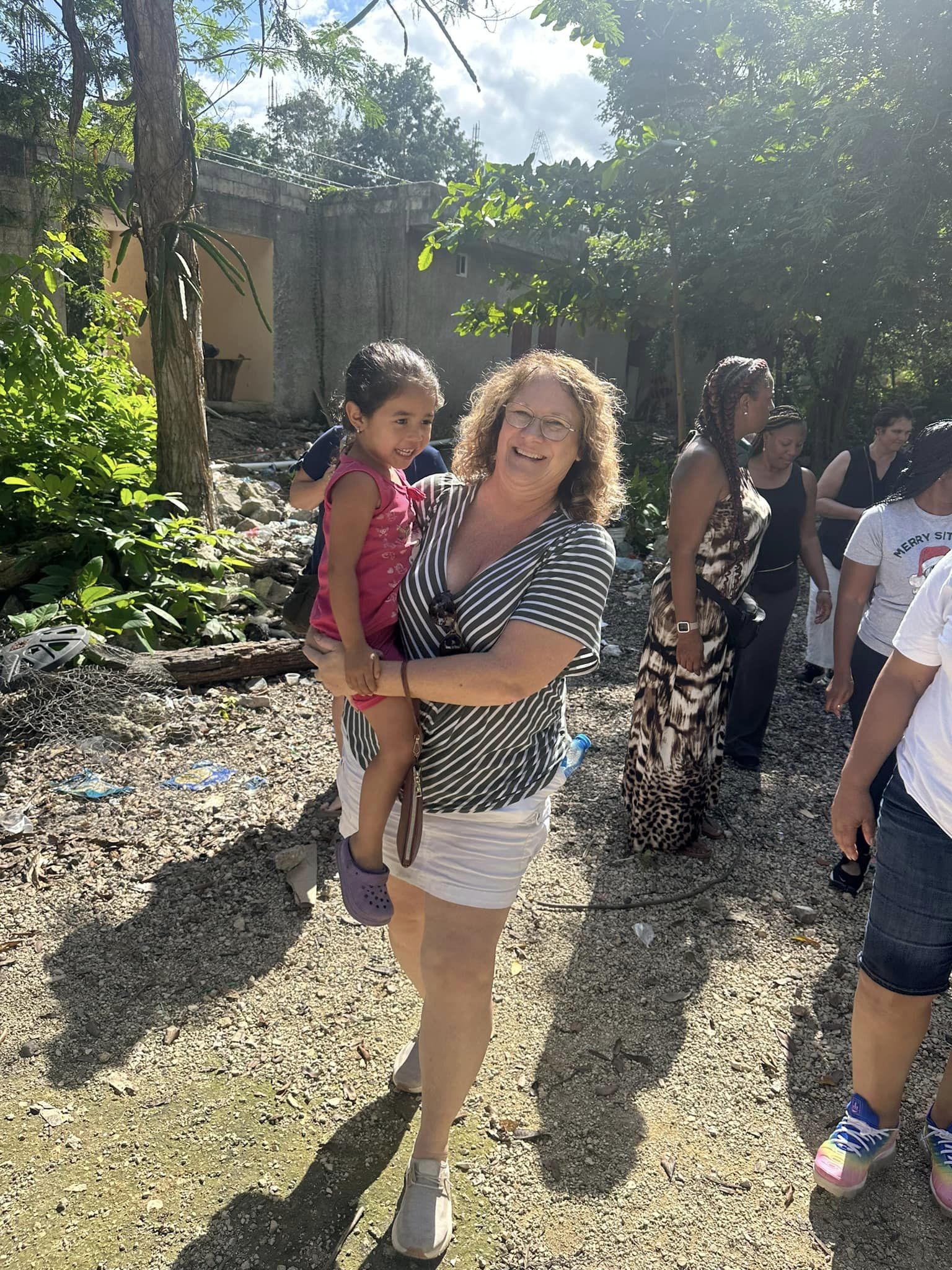 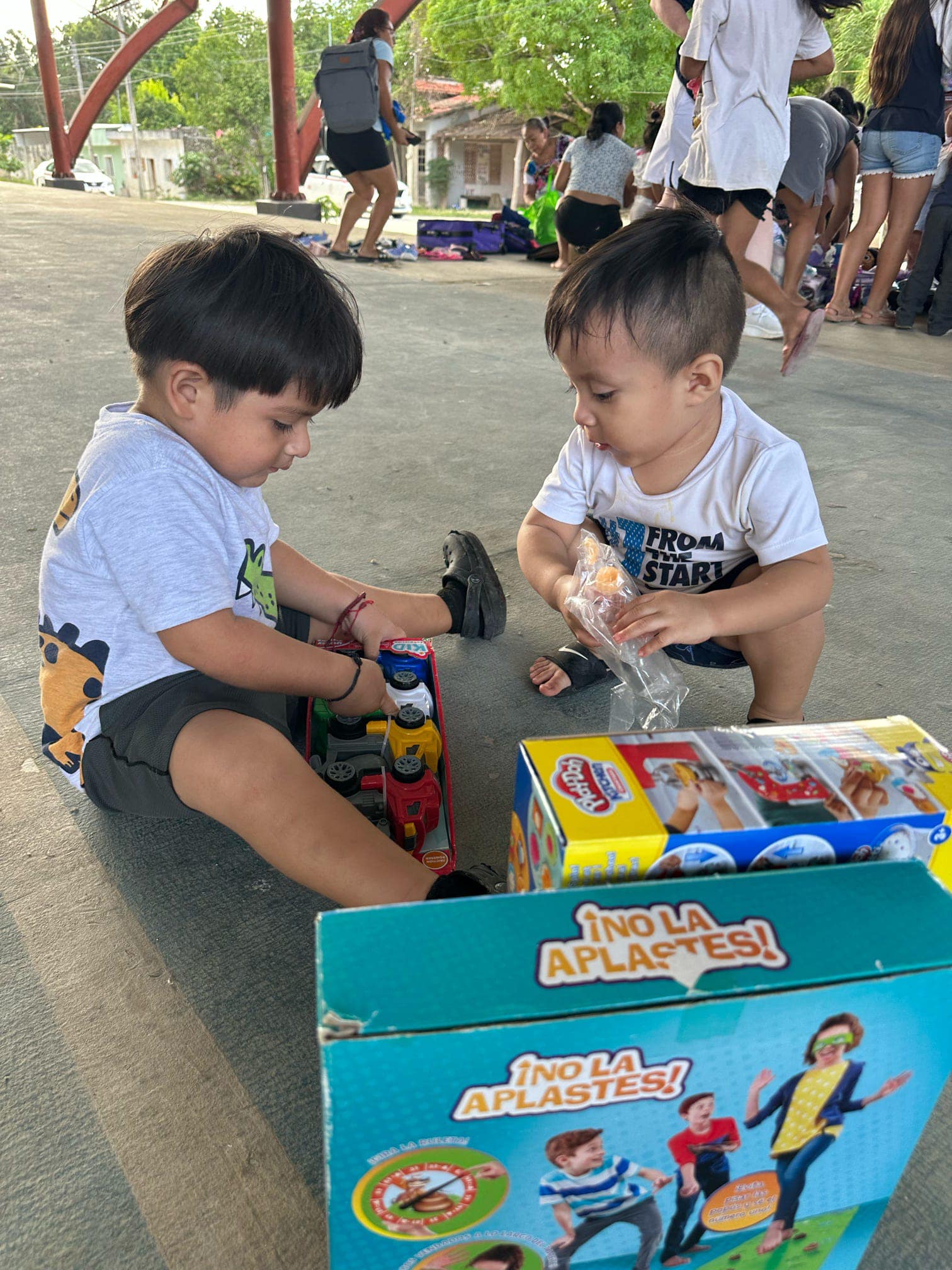 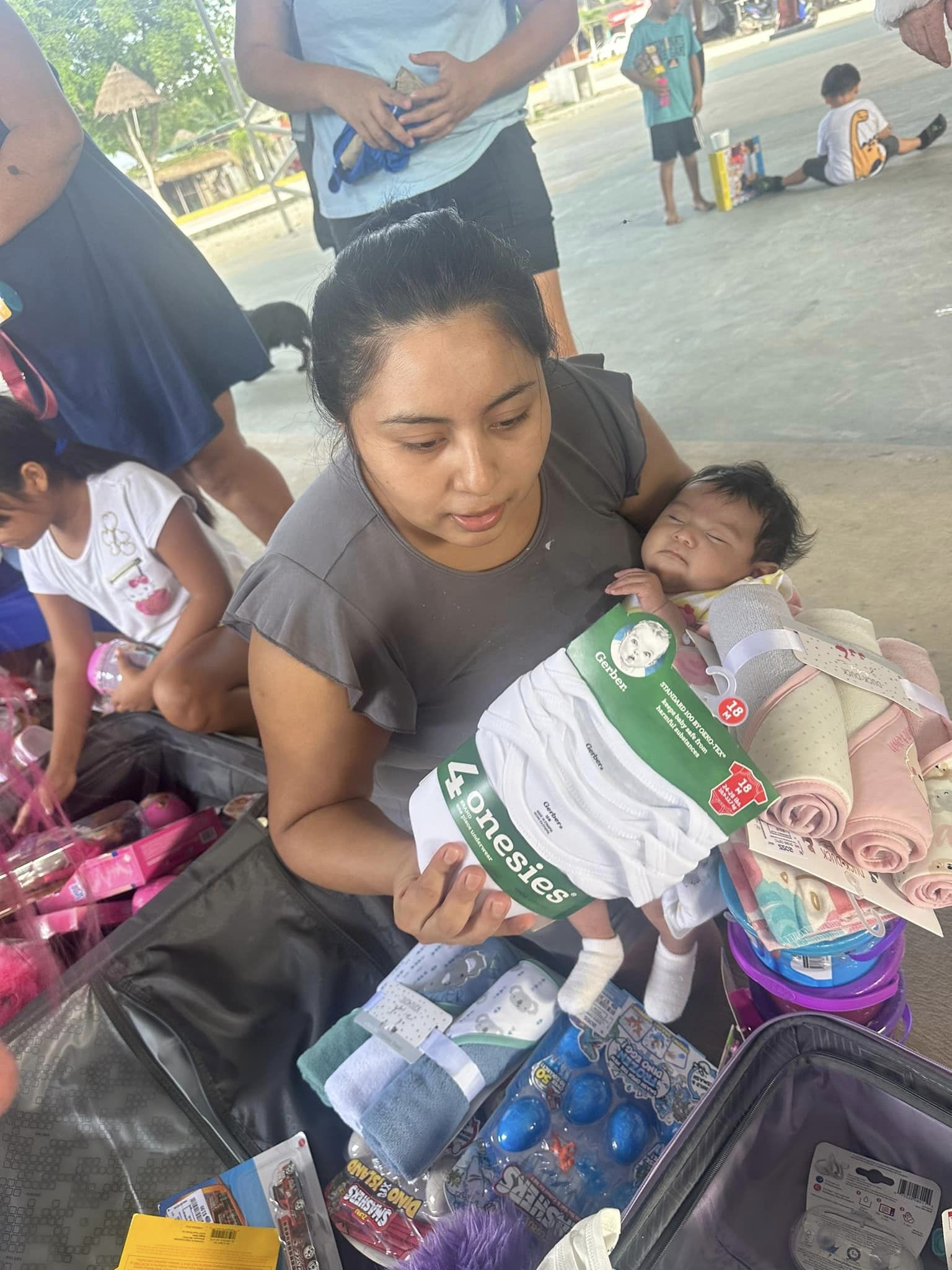 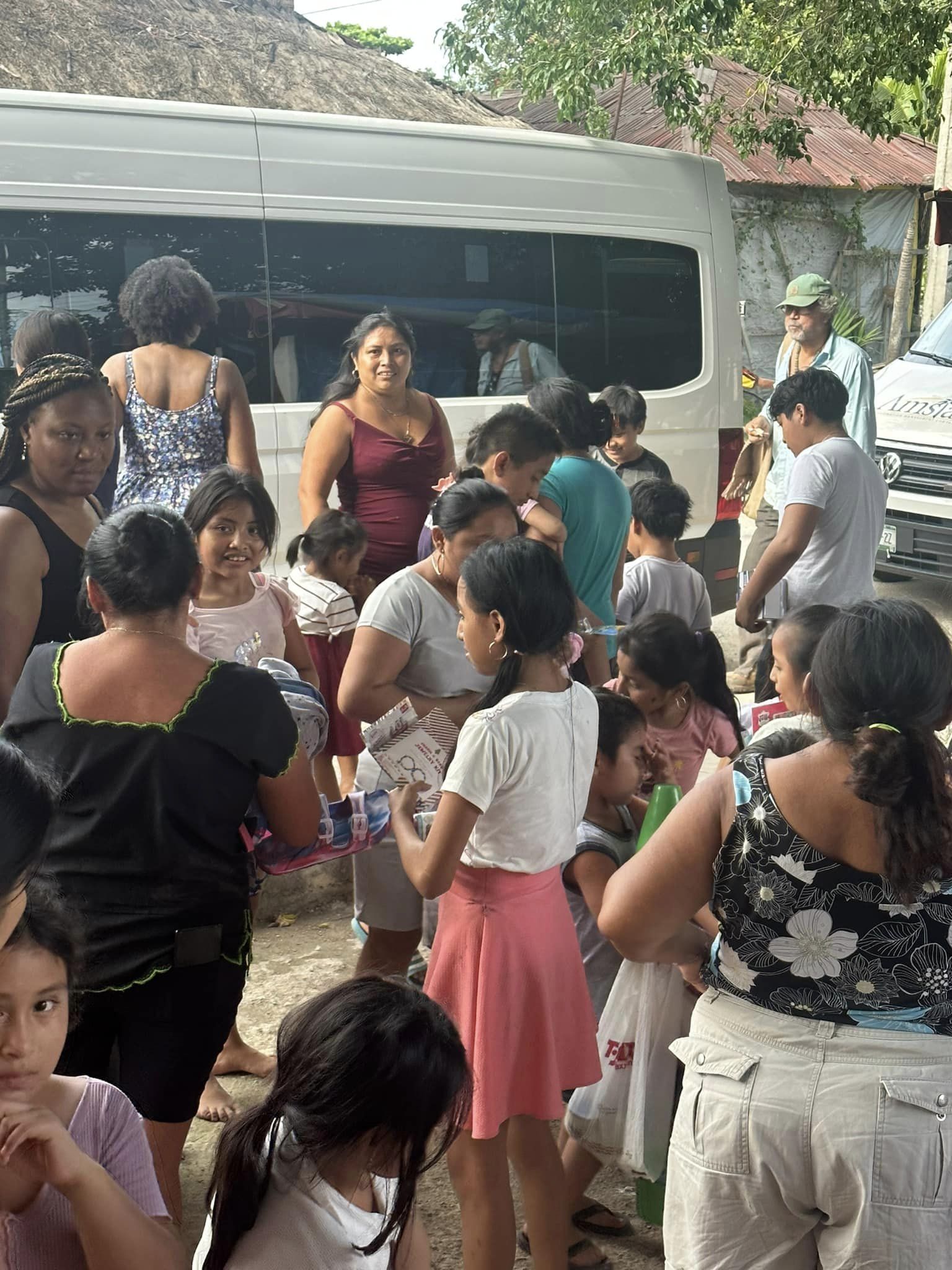 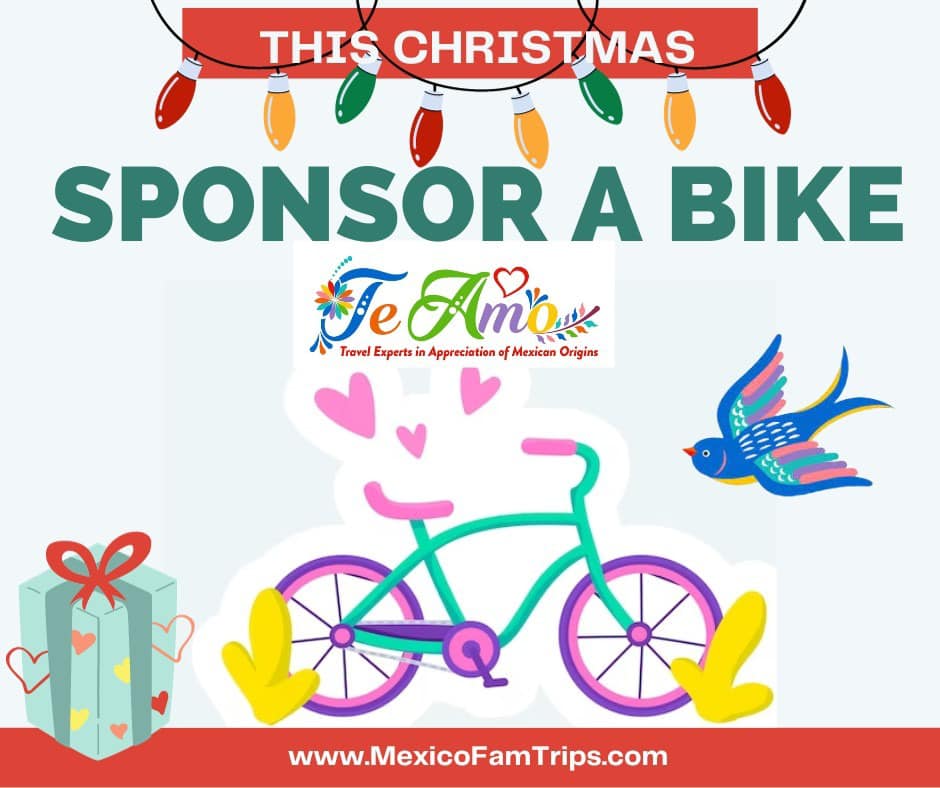 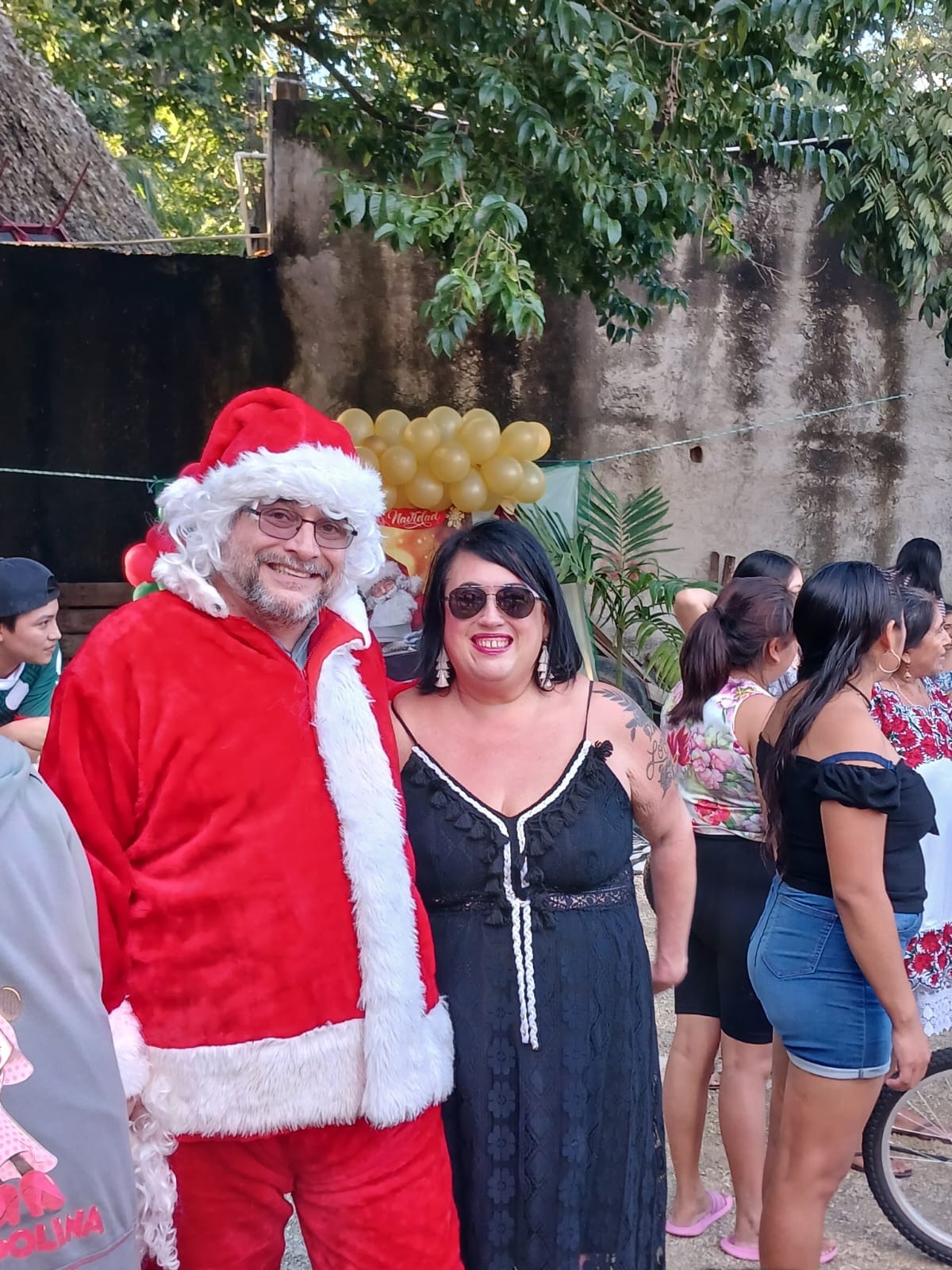 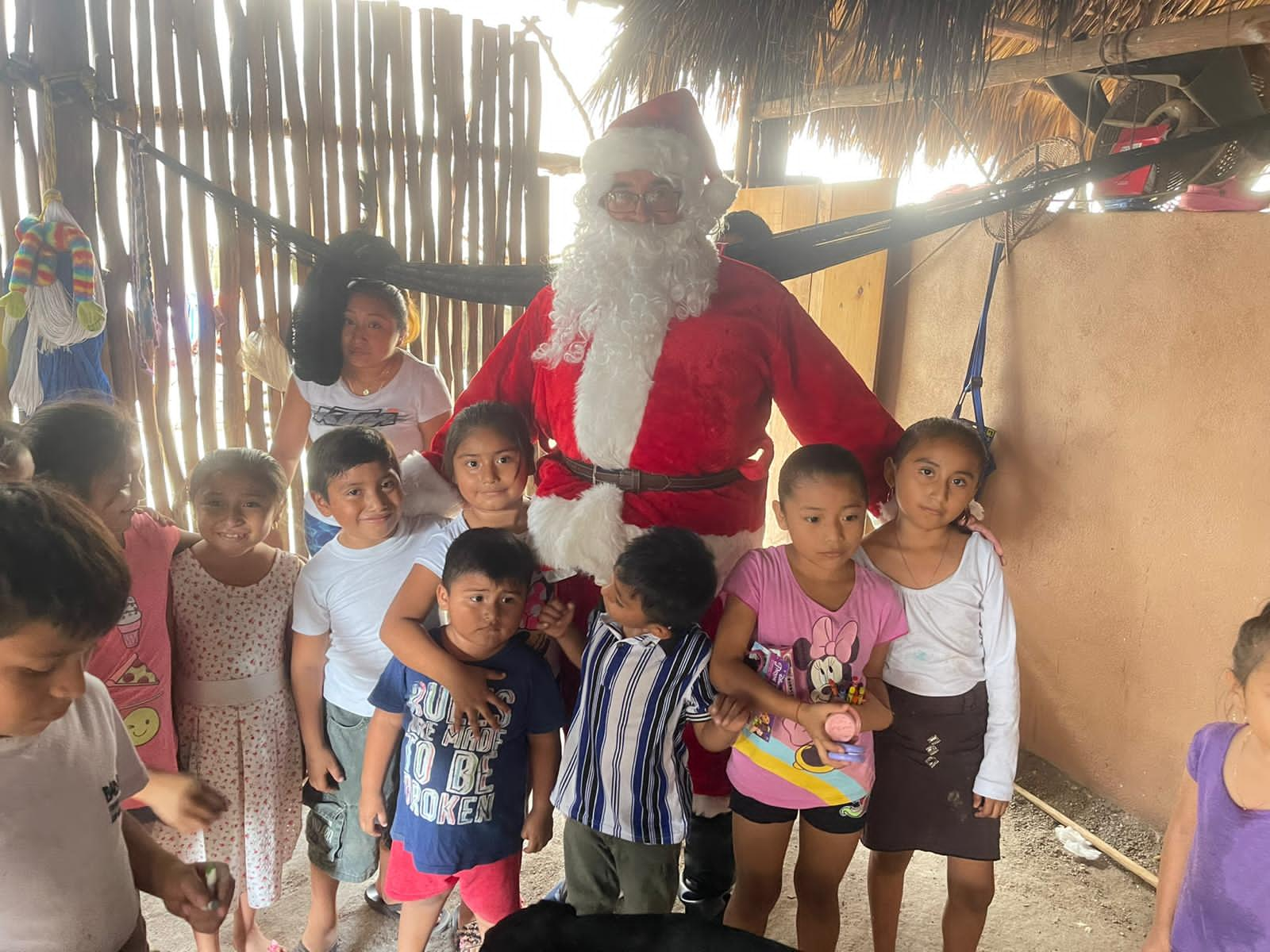 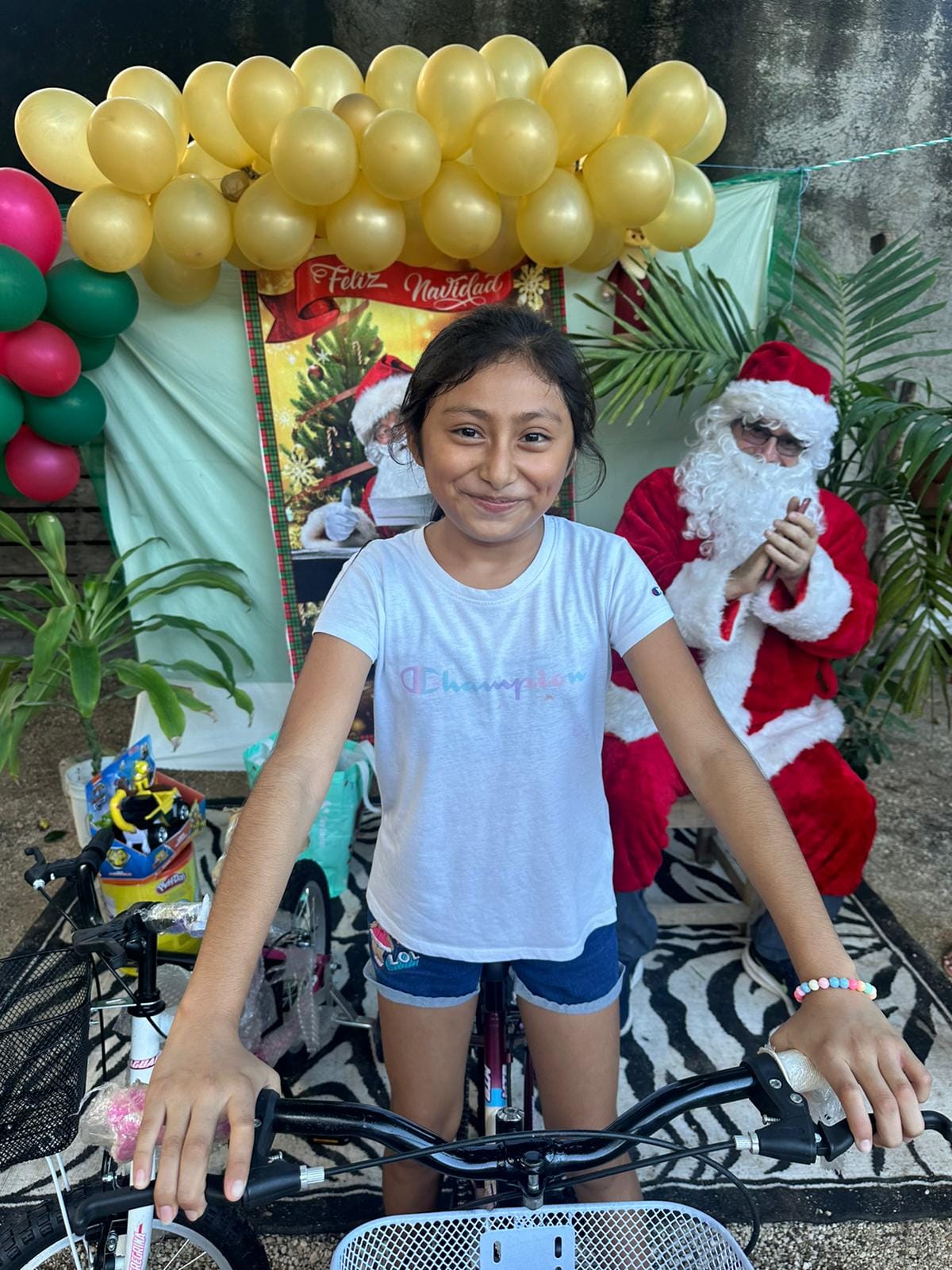 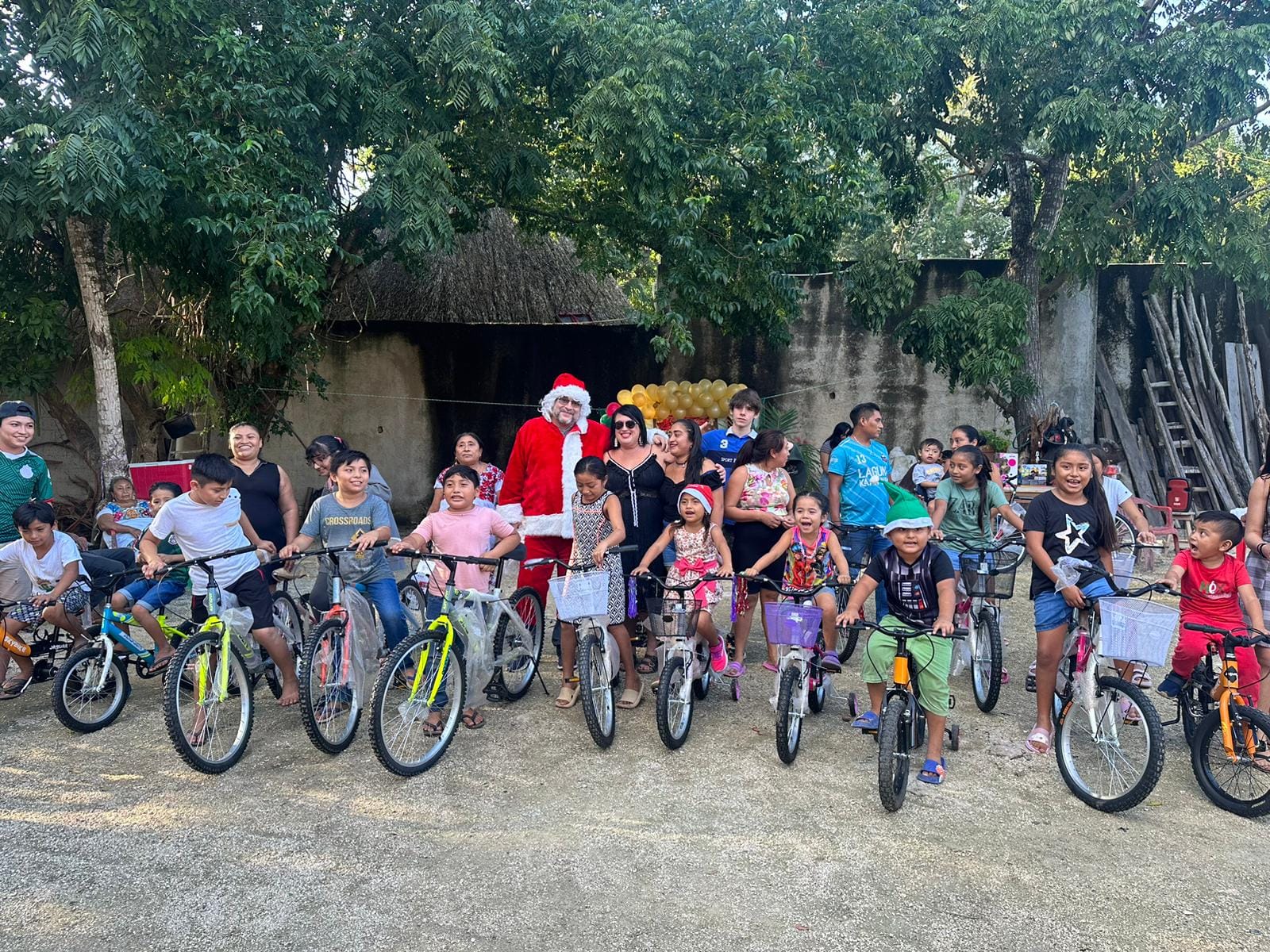 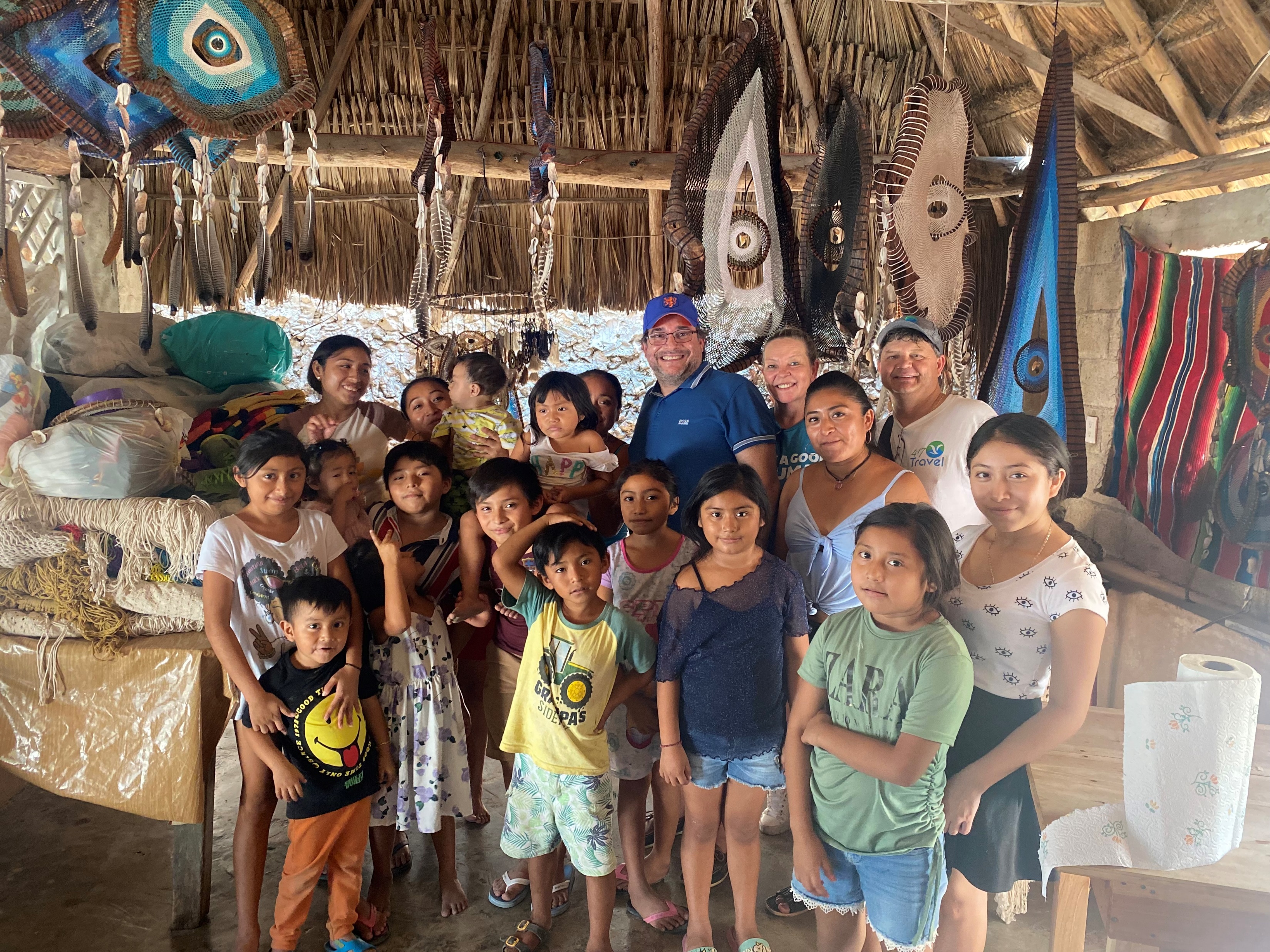 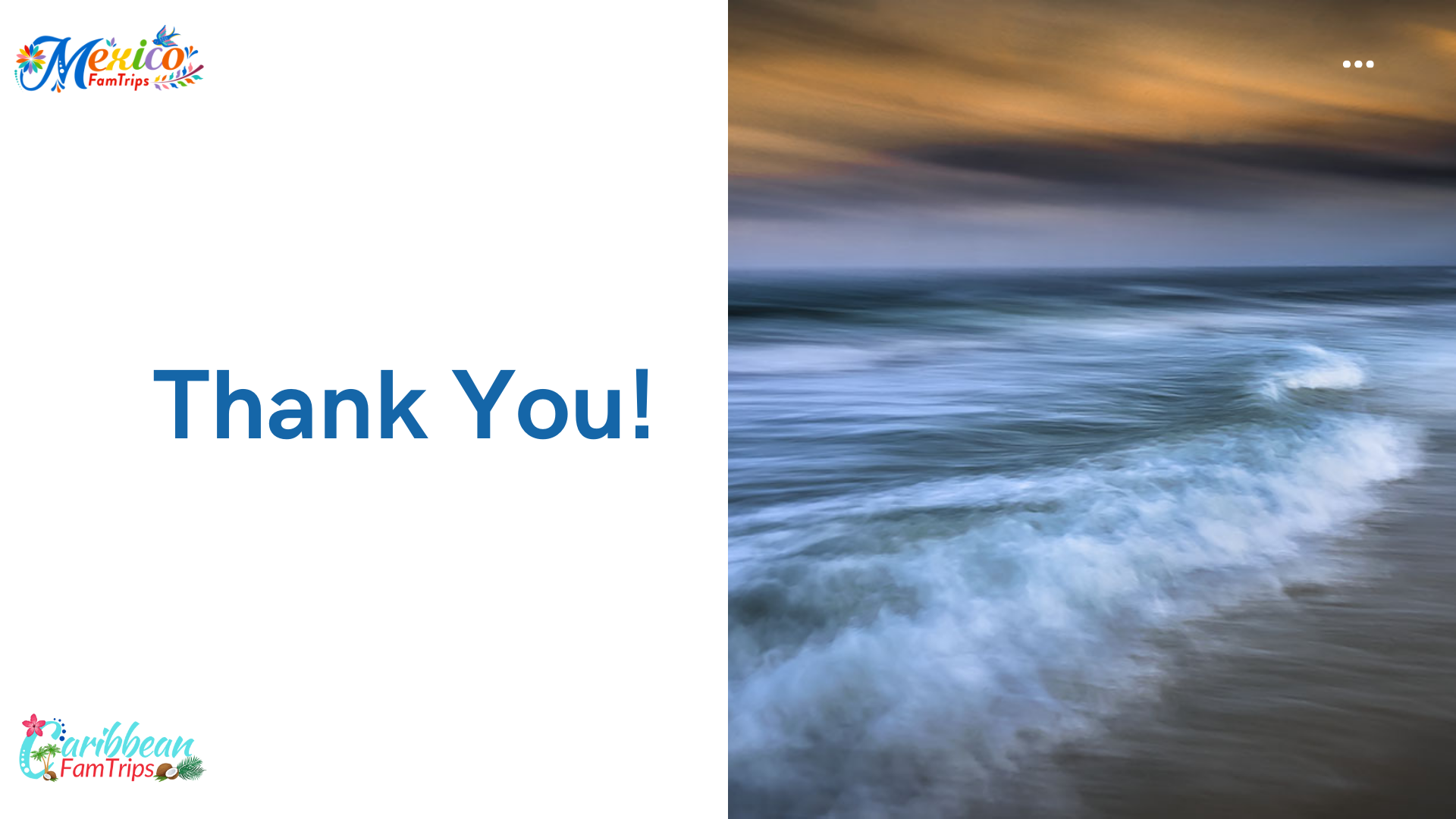